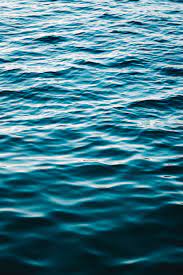 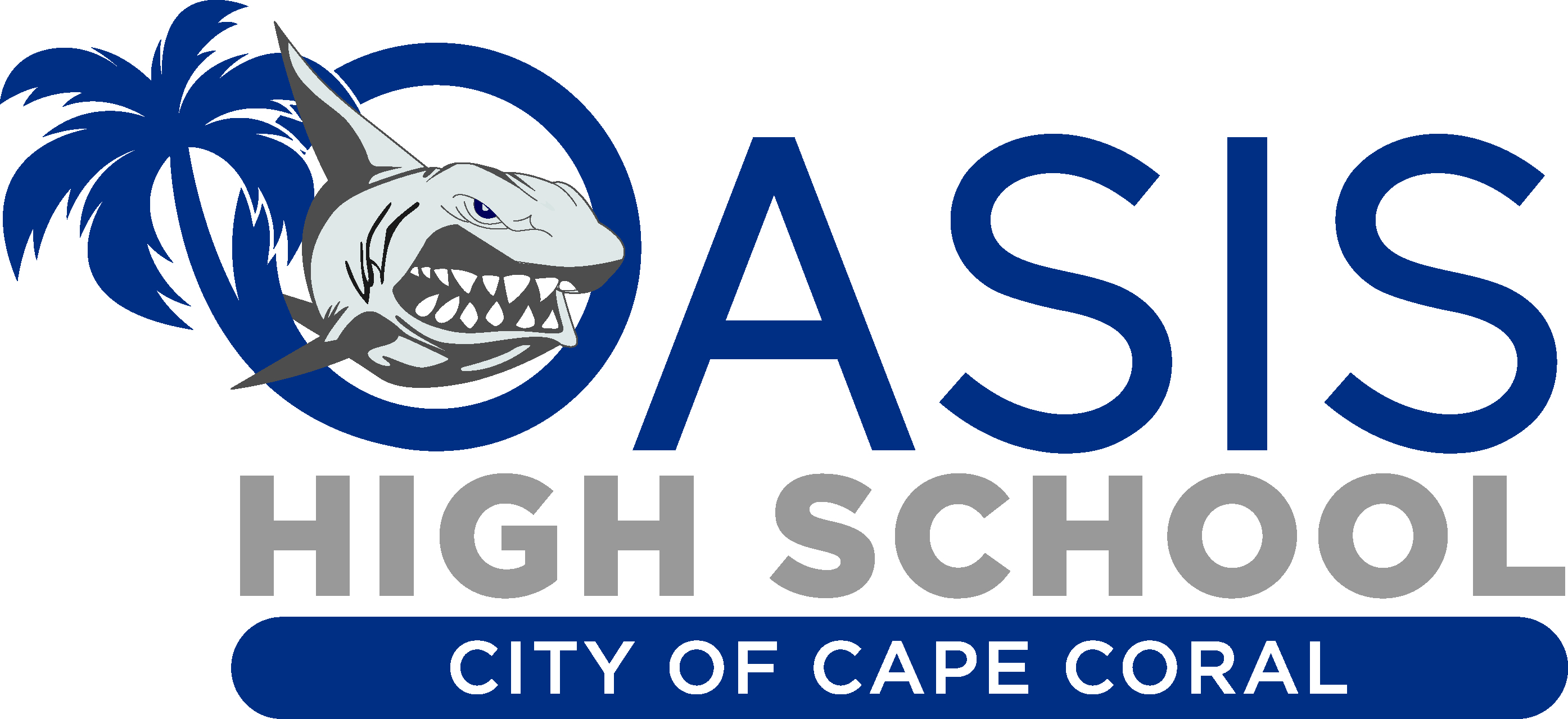 School Advisory Council Meeting
September 20, 2023
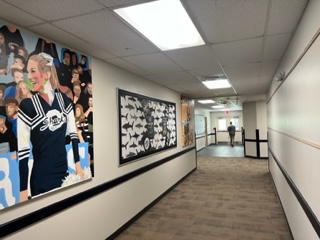 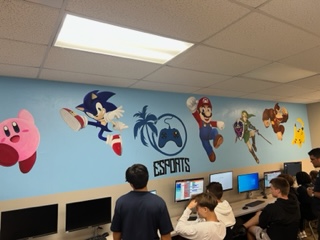 What’s been happening?
Building
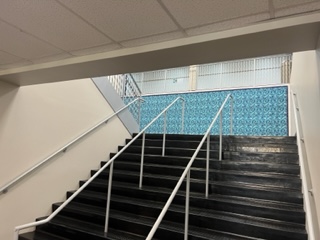 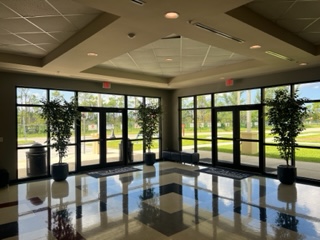 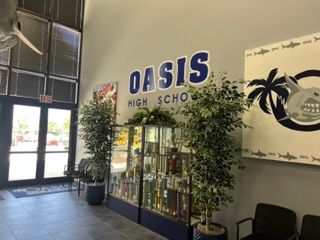 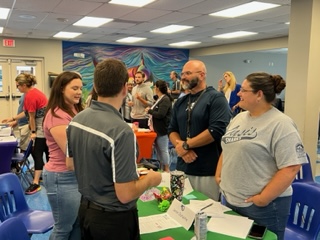 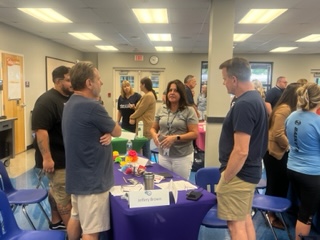 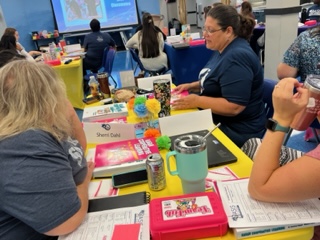 Staff Training
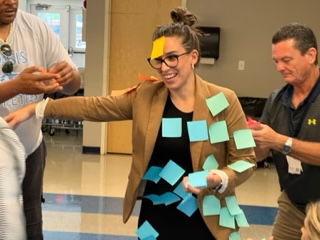 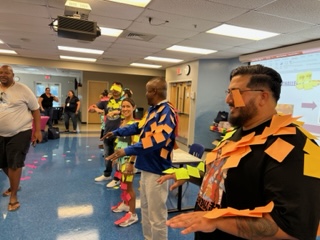 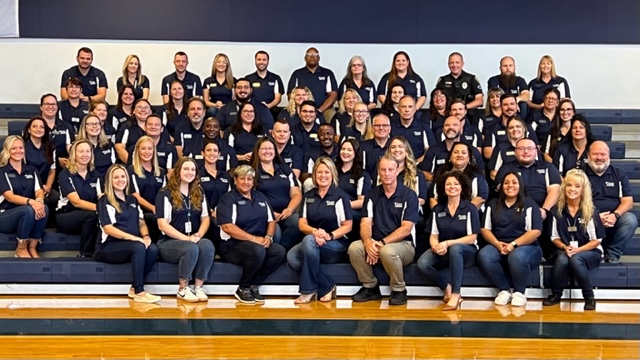 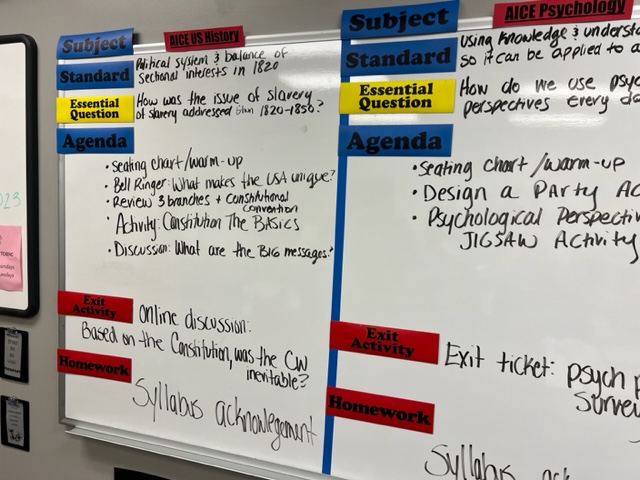 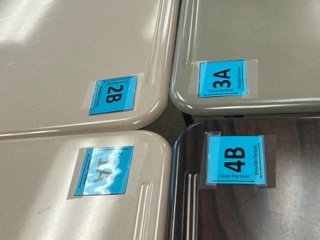 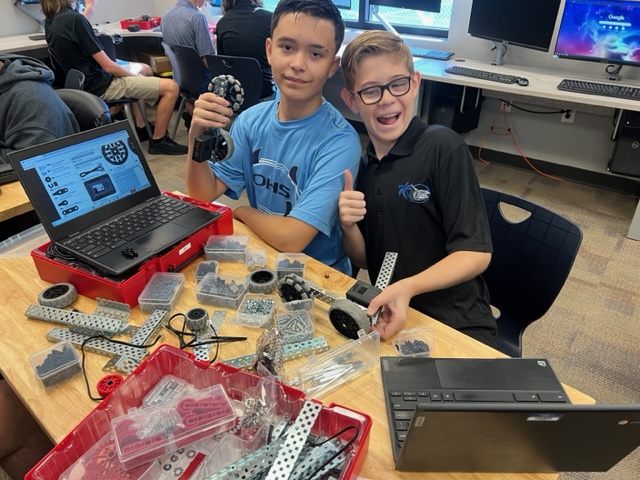 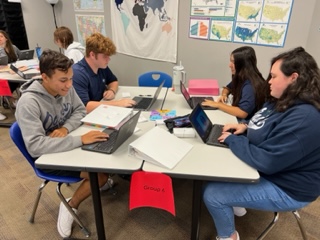 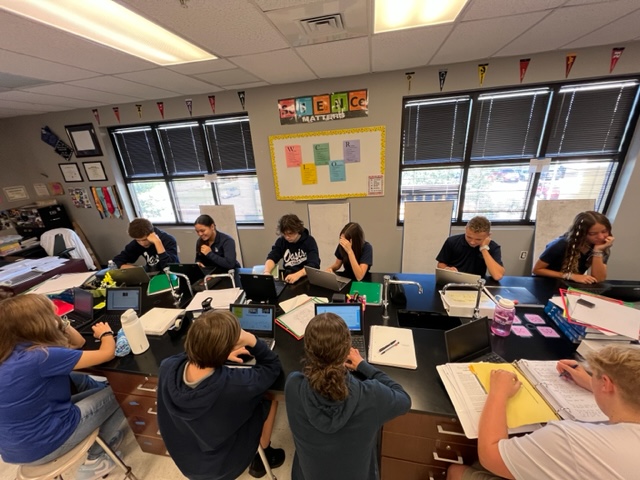 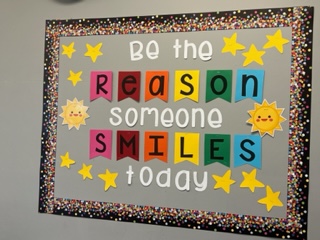 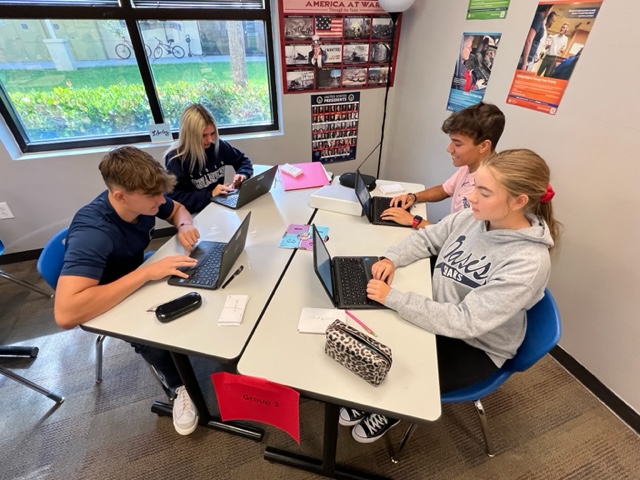 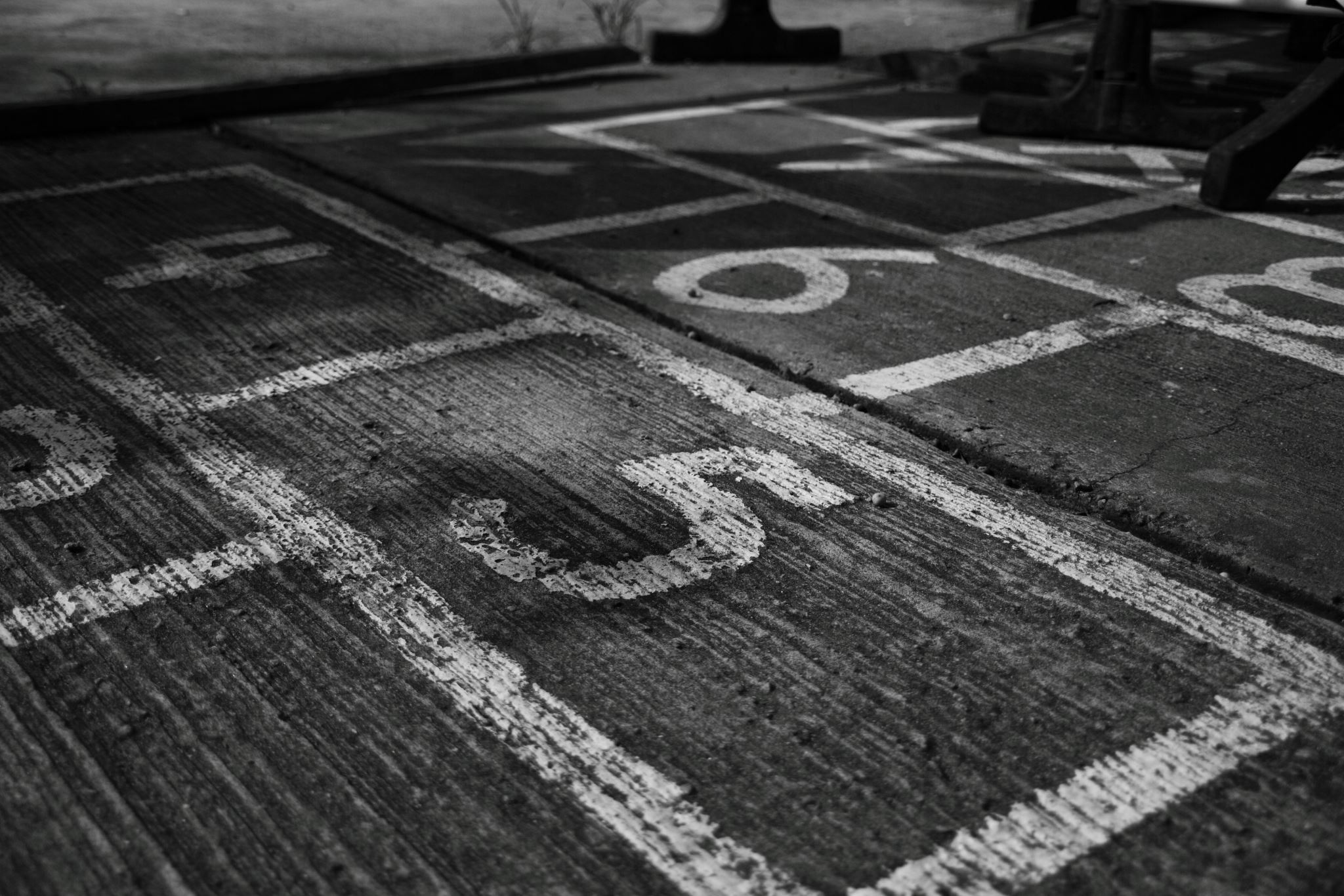 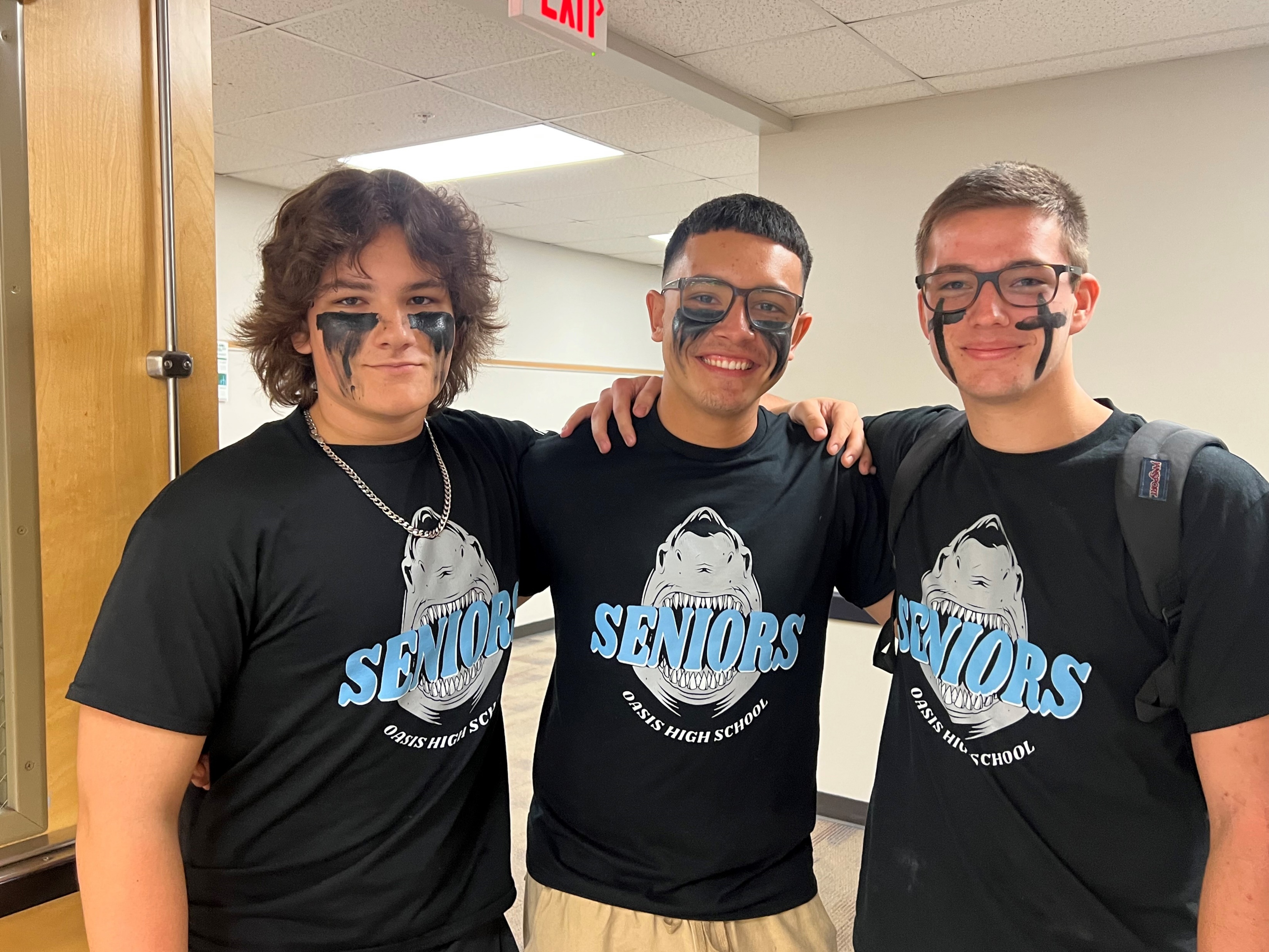 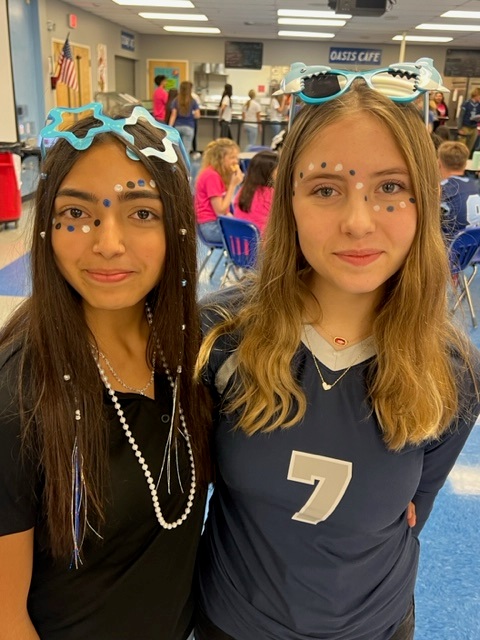 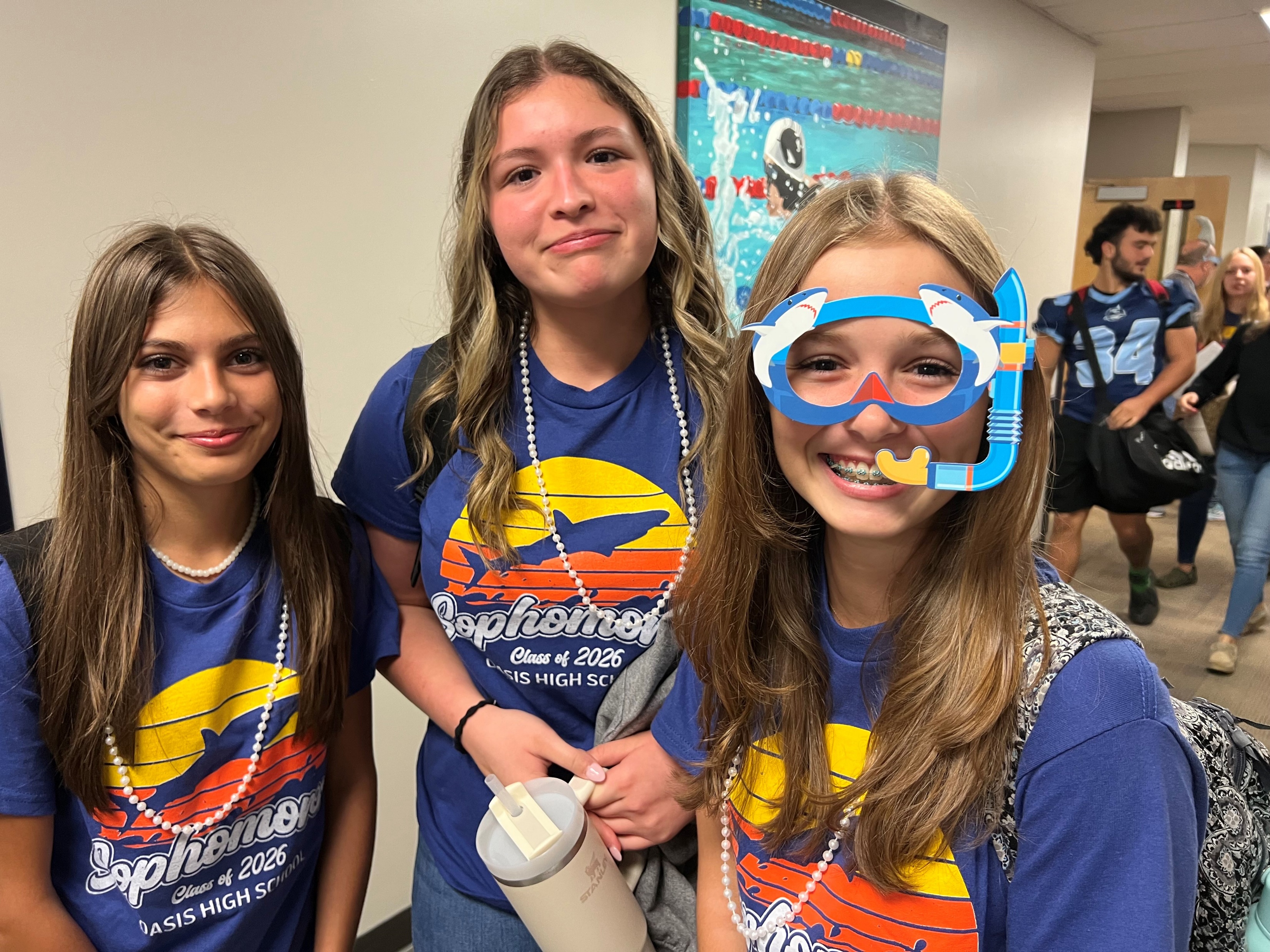 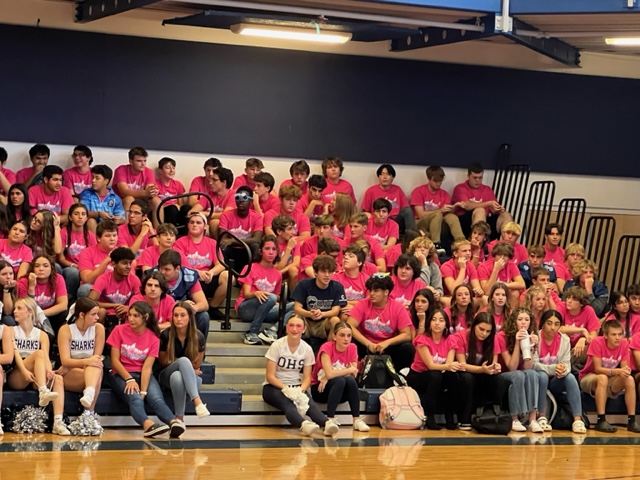 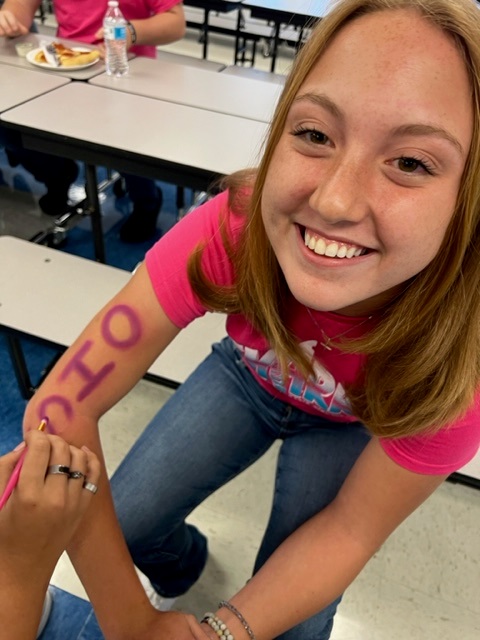 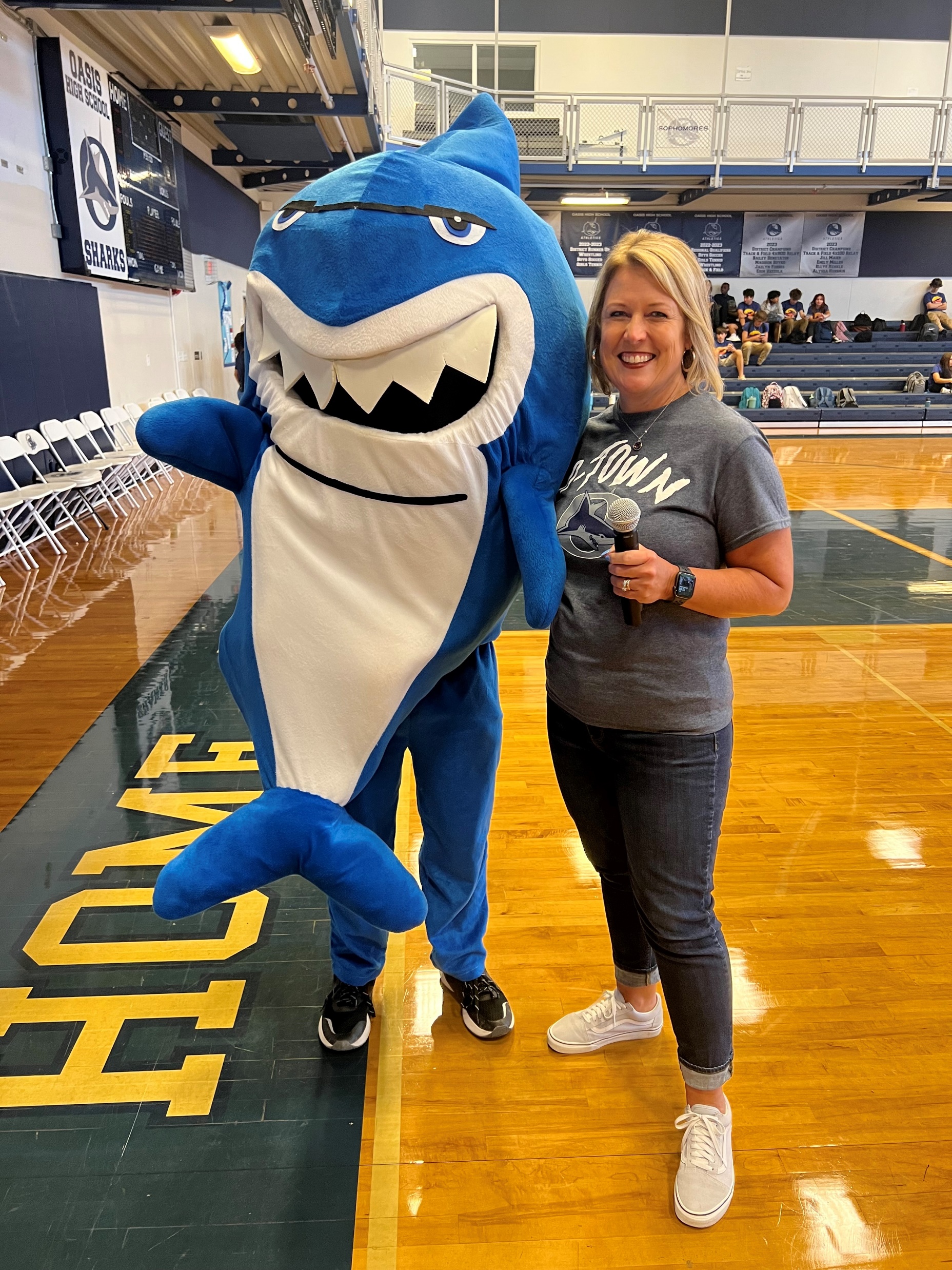 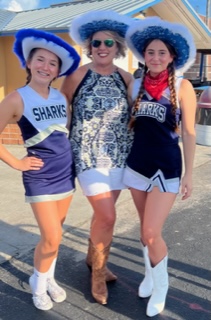 Positive Culture
Pep Rallies
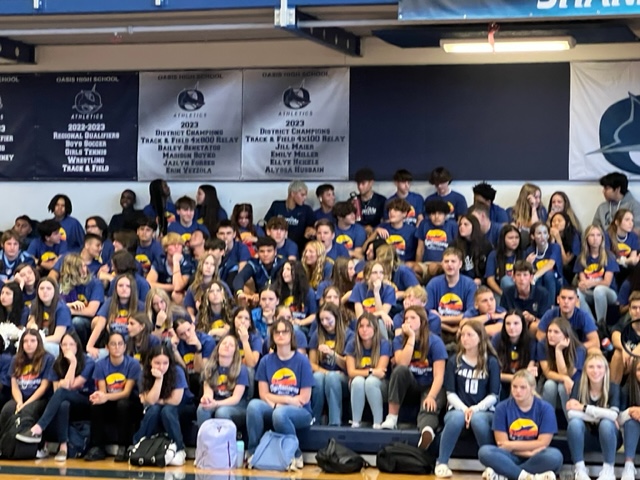 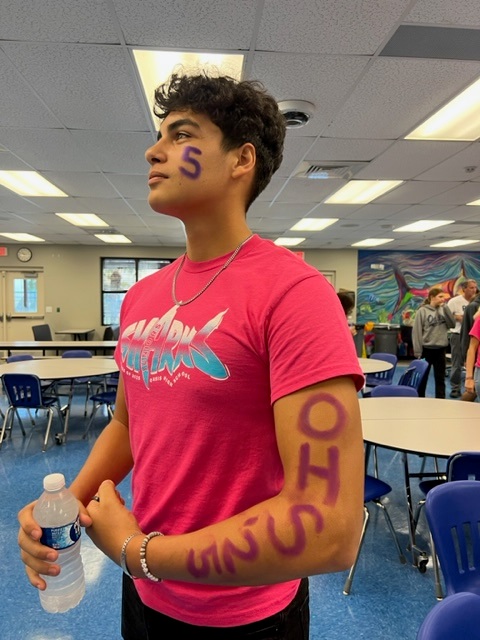 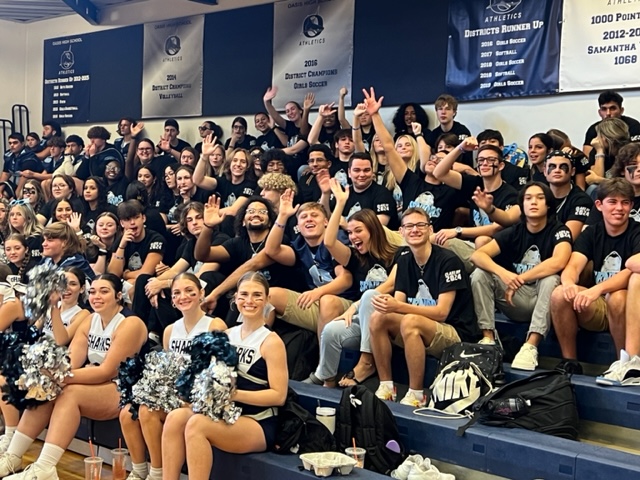 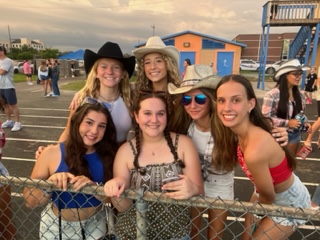 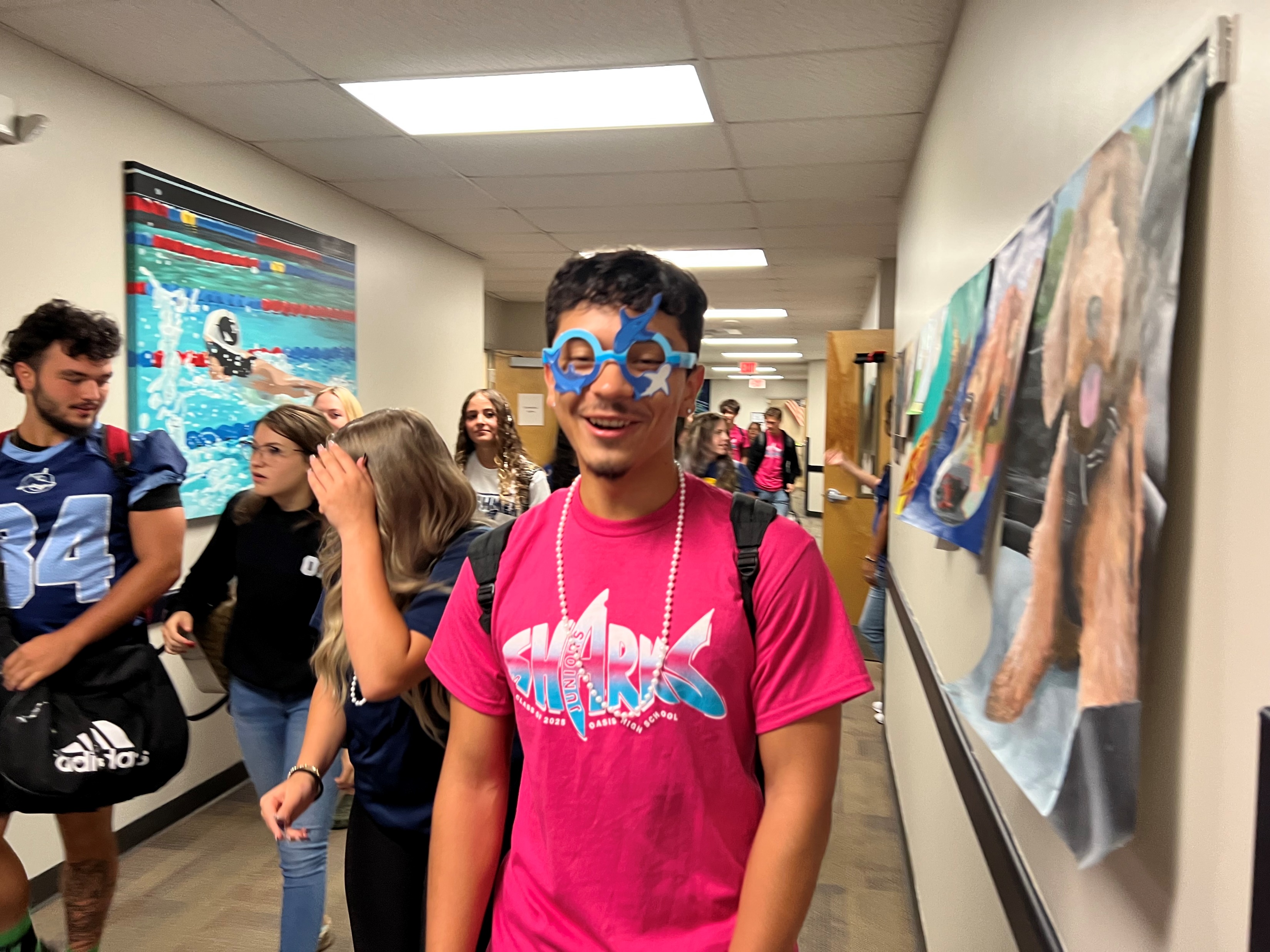 Athletics
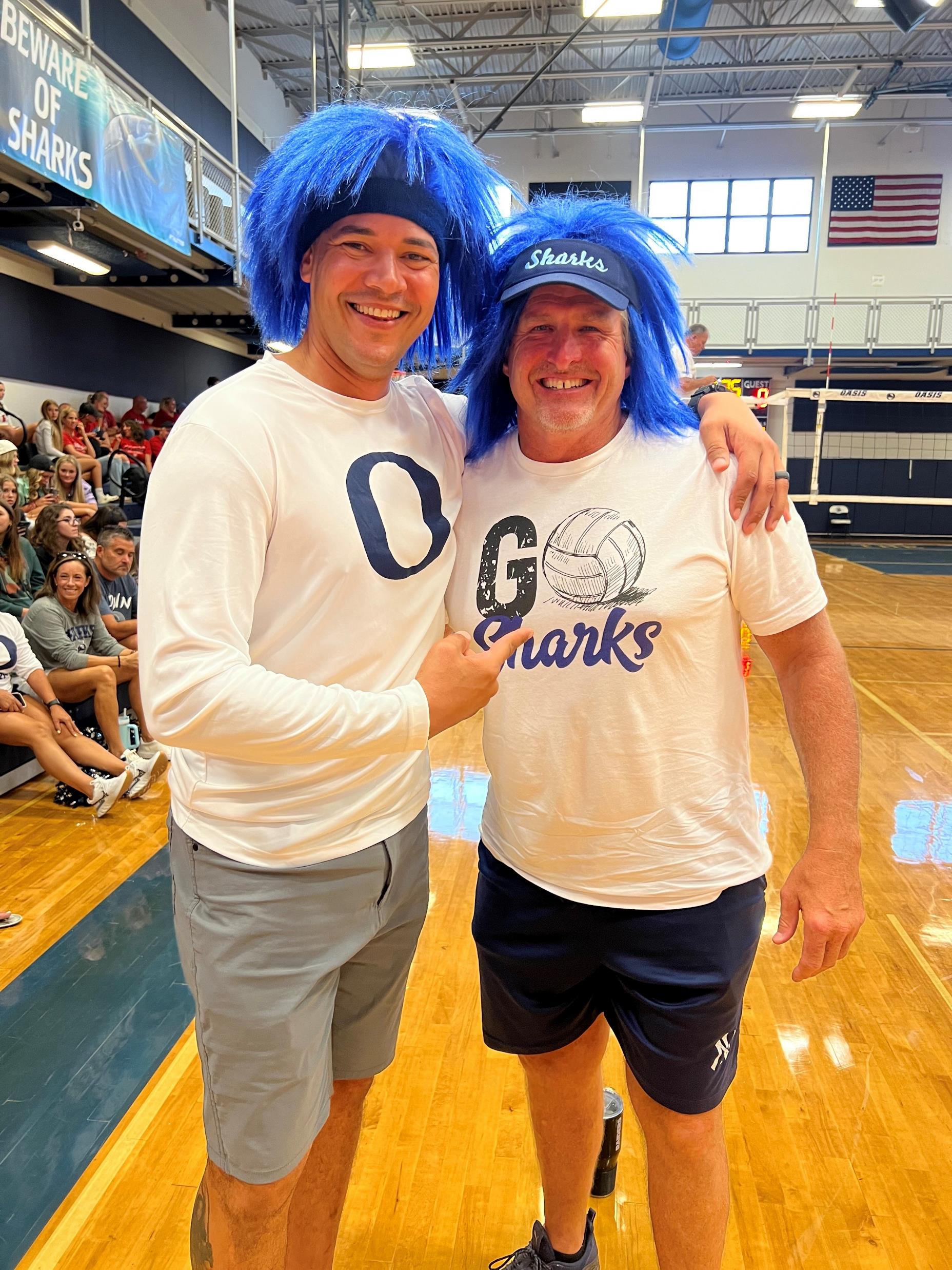 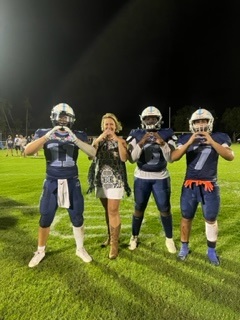 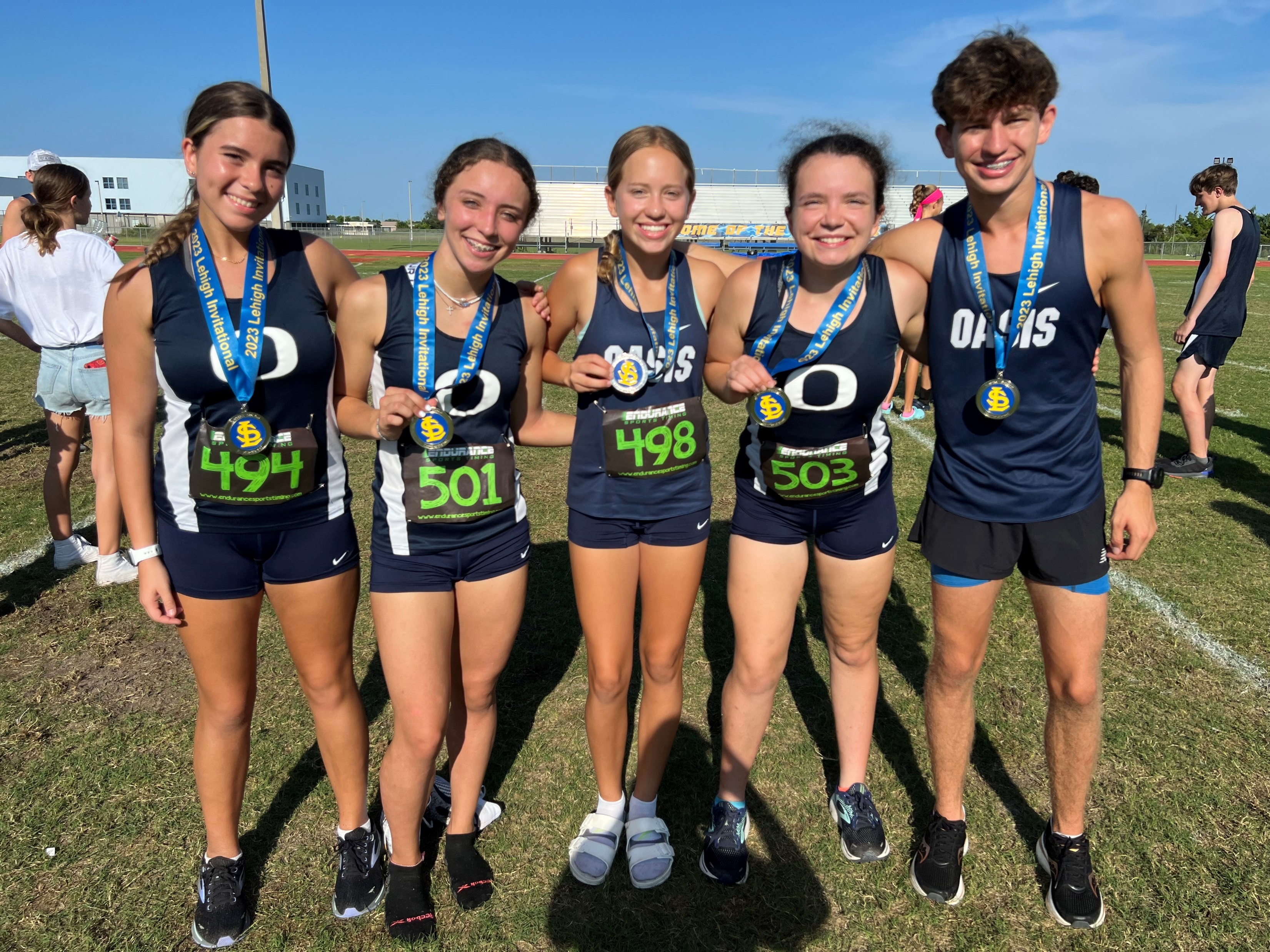 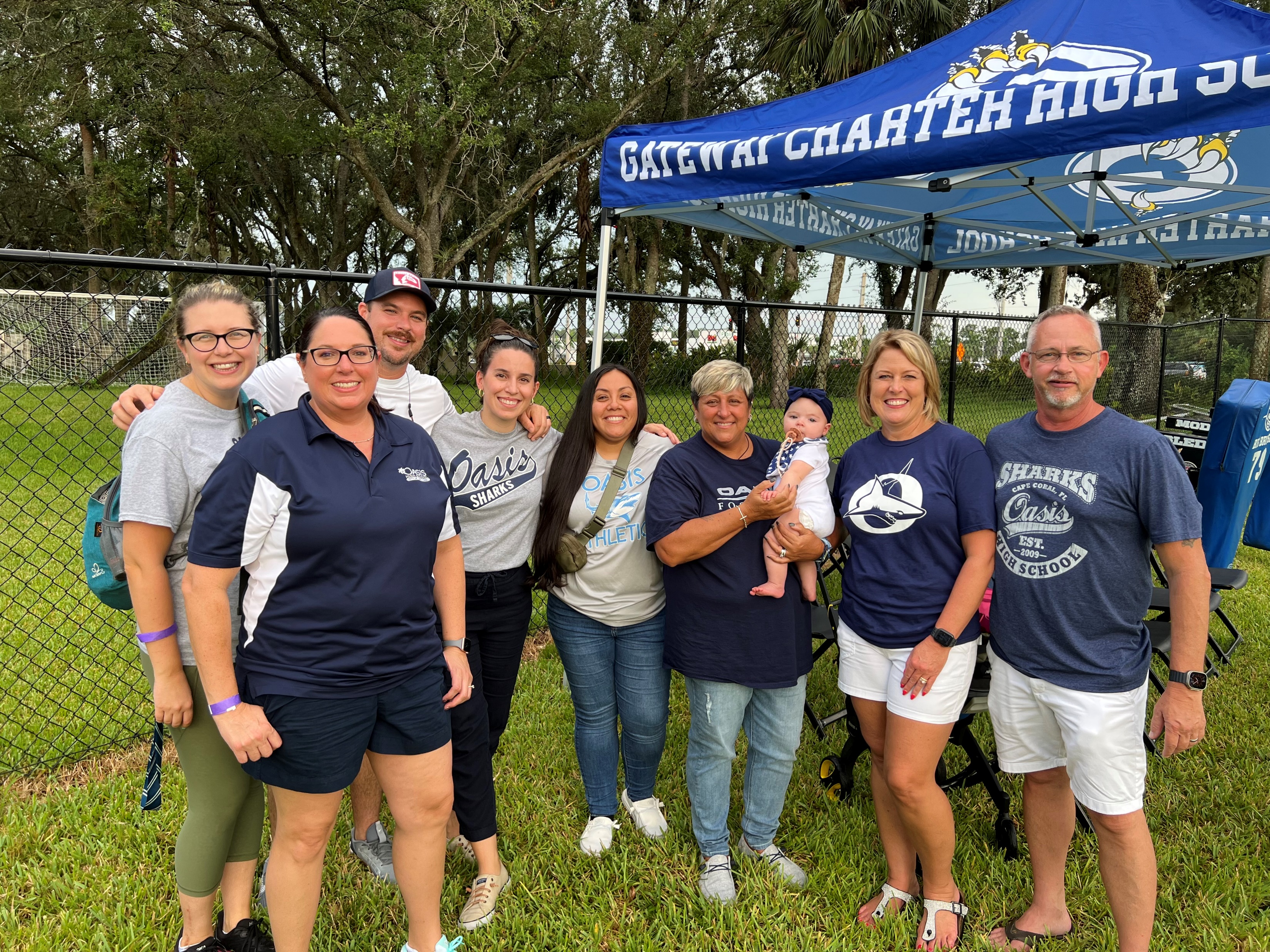 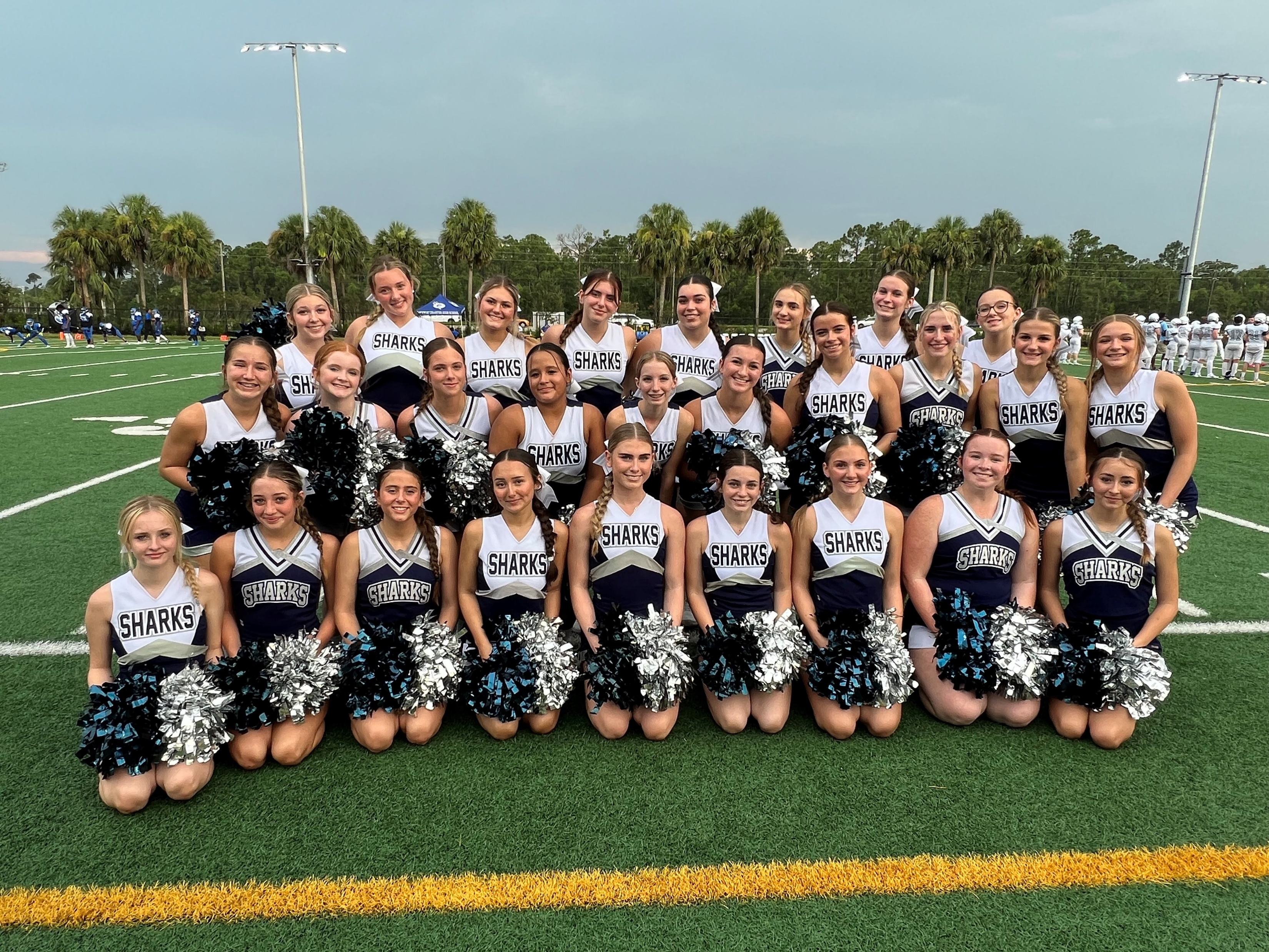 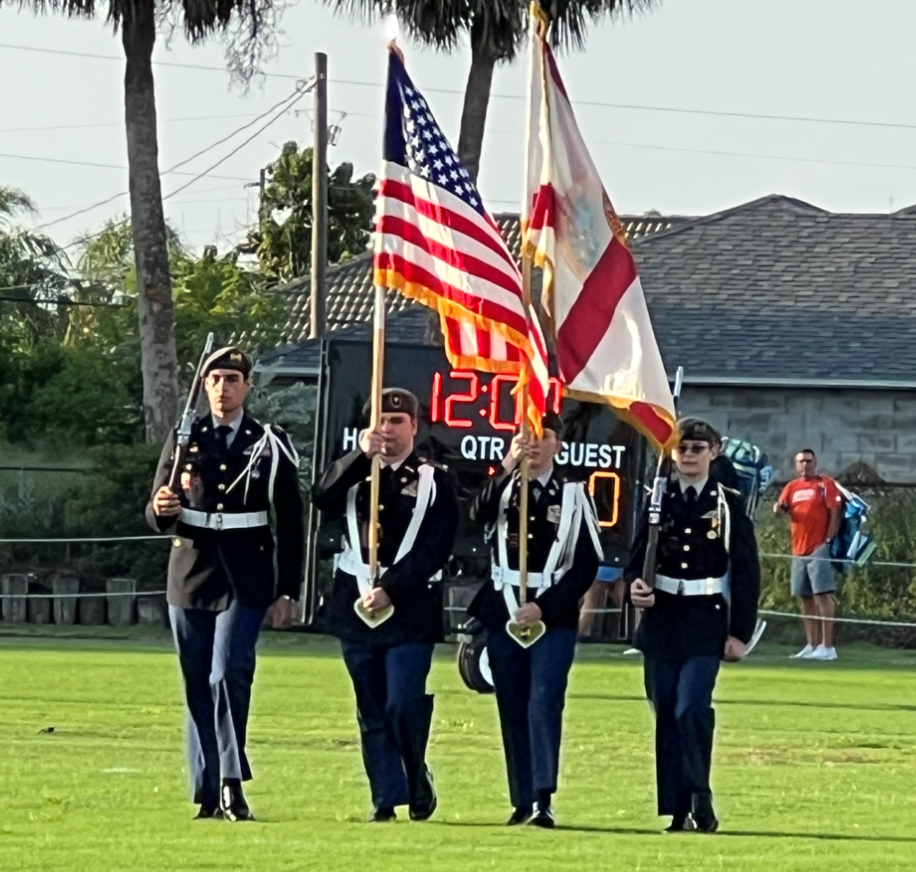 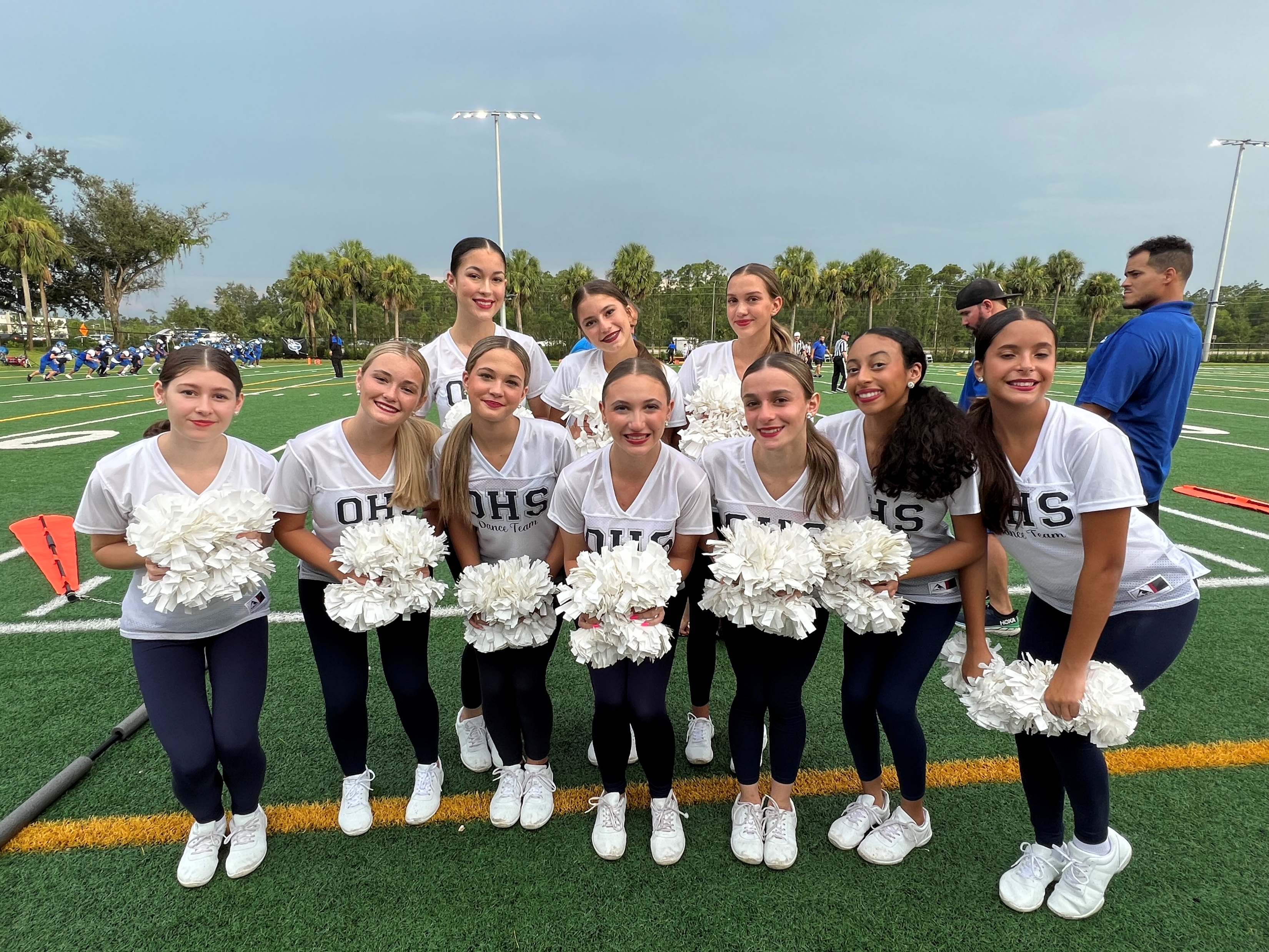 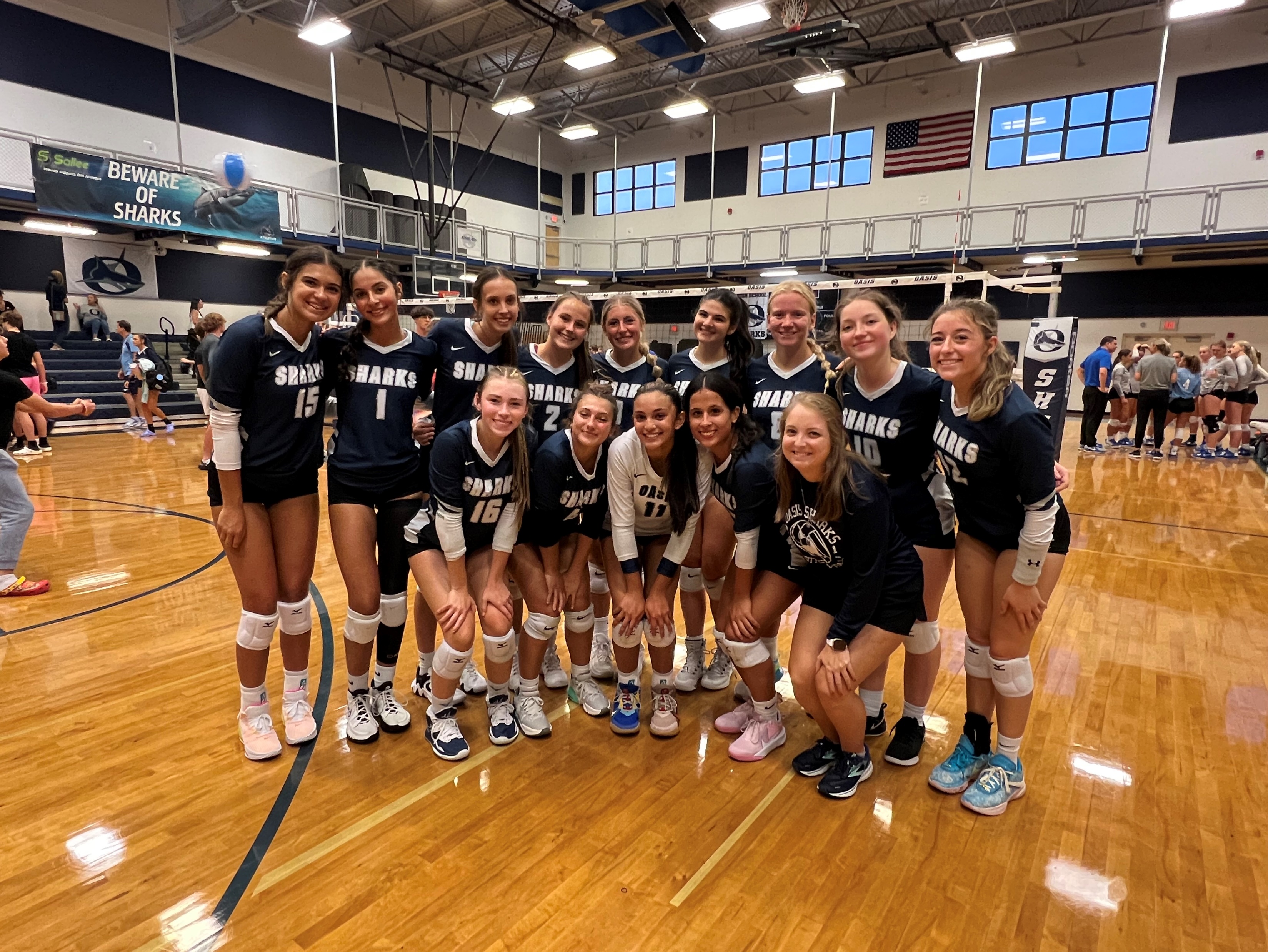 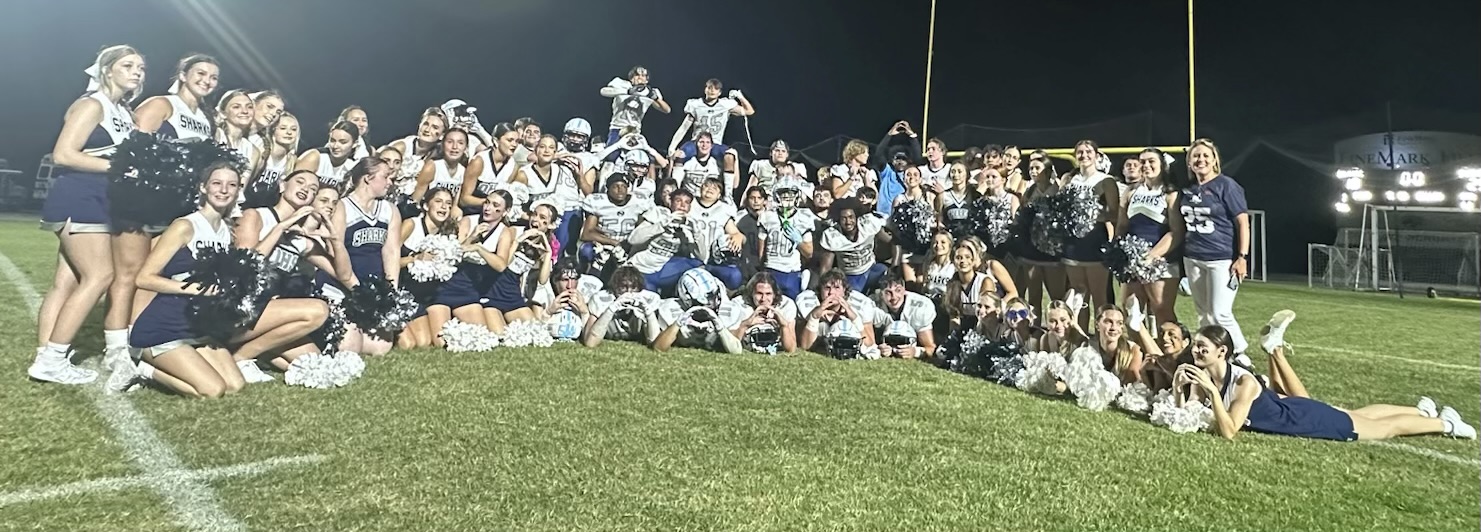 Clubs
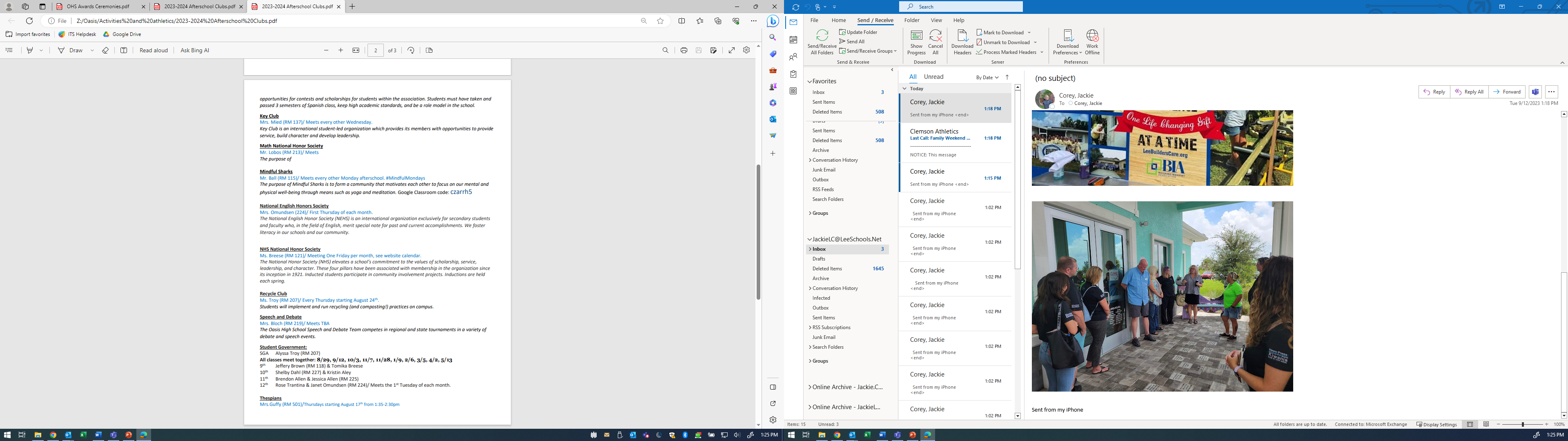 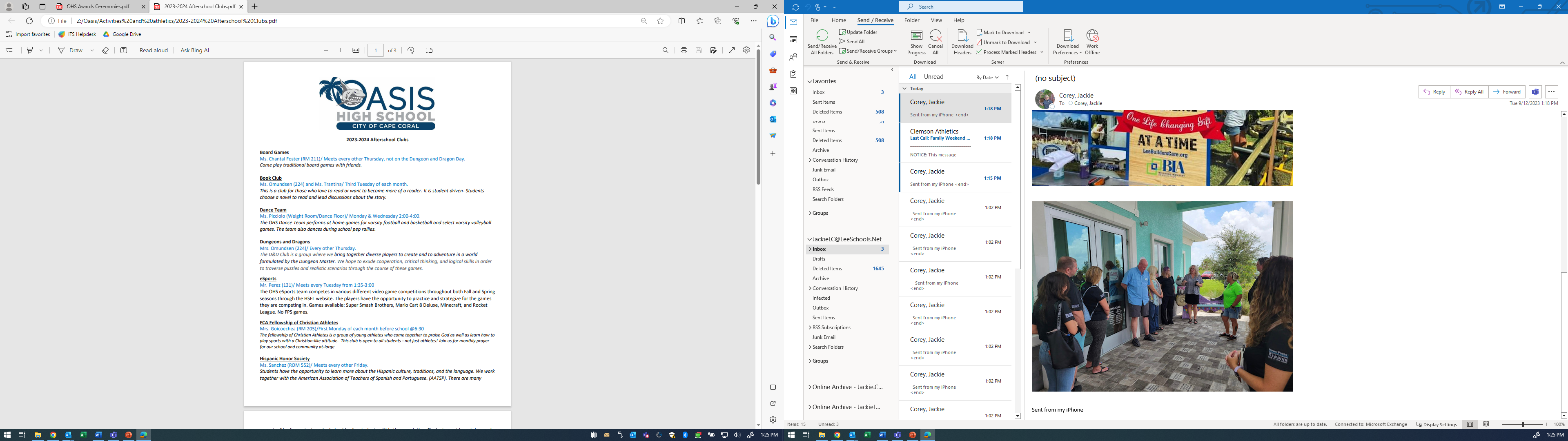 School Brochure
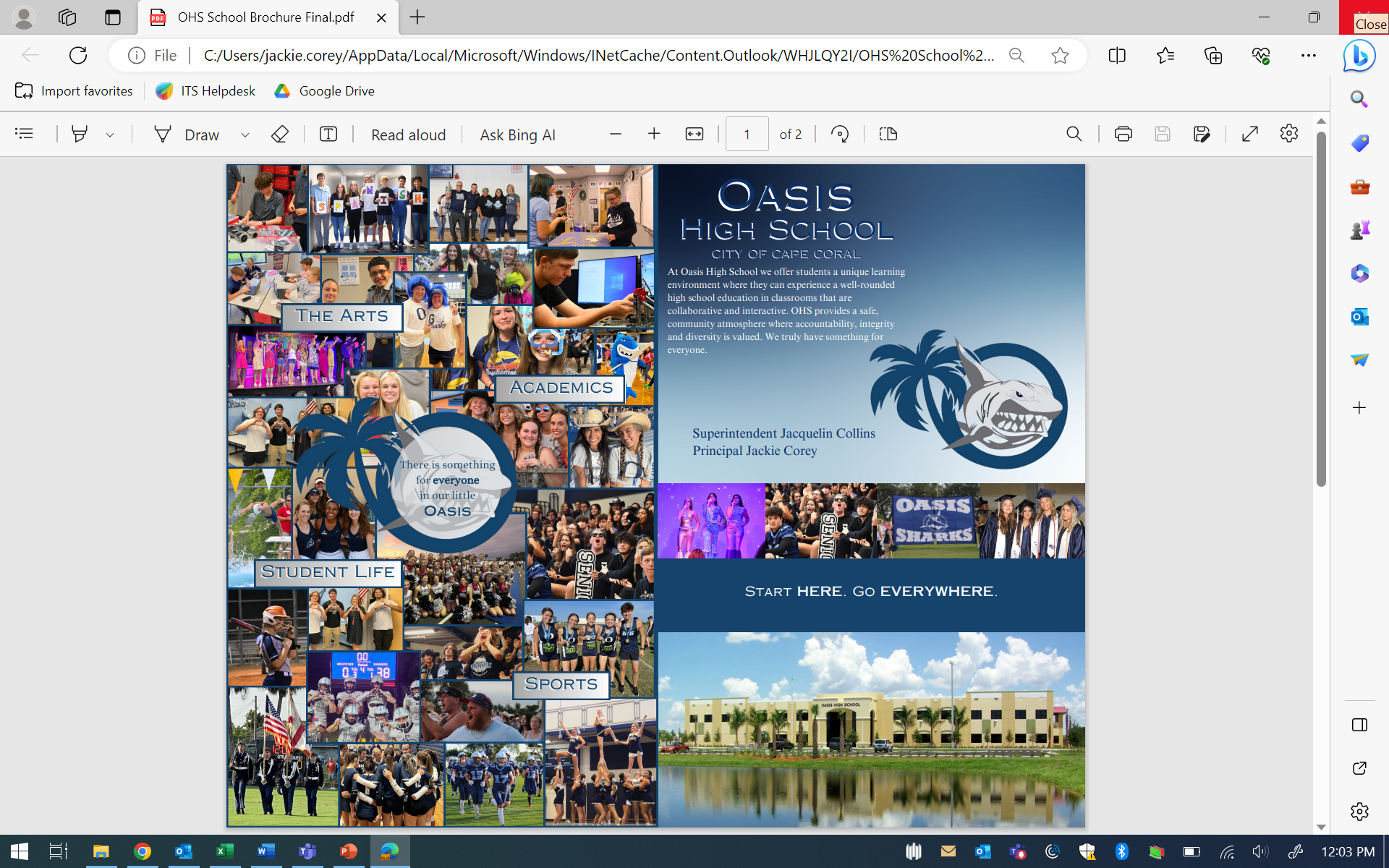 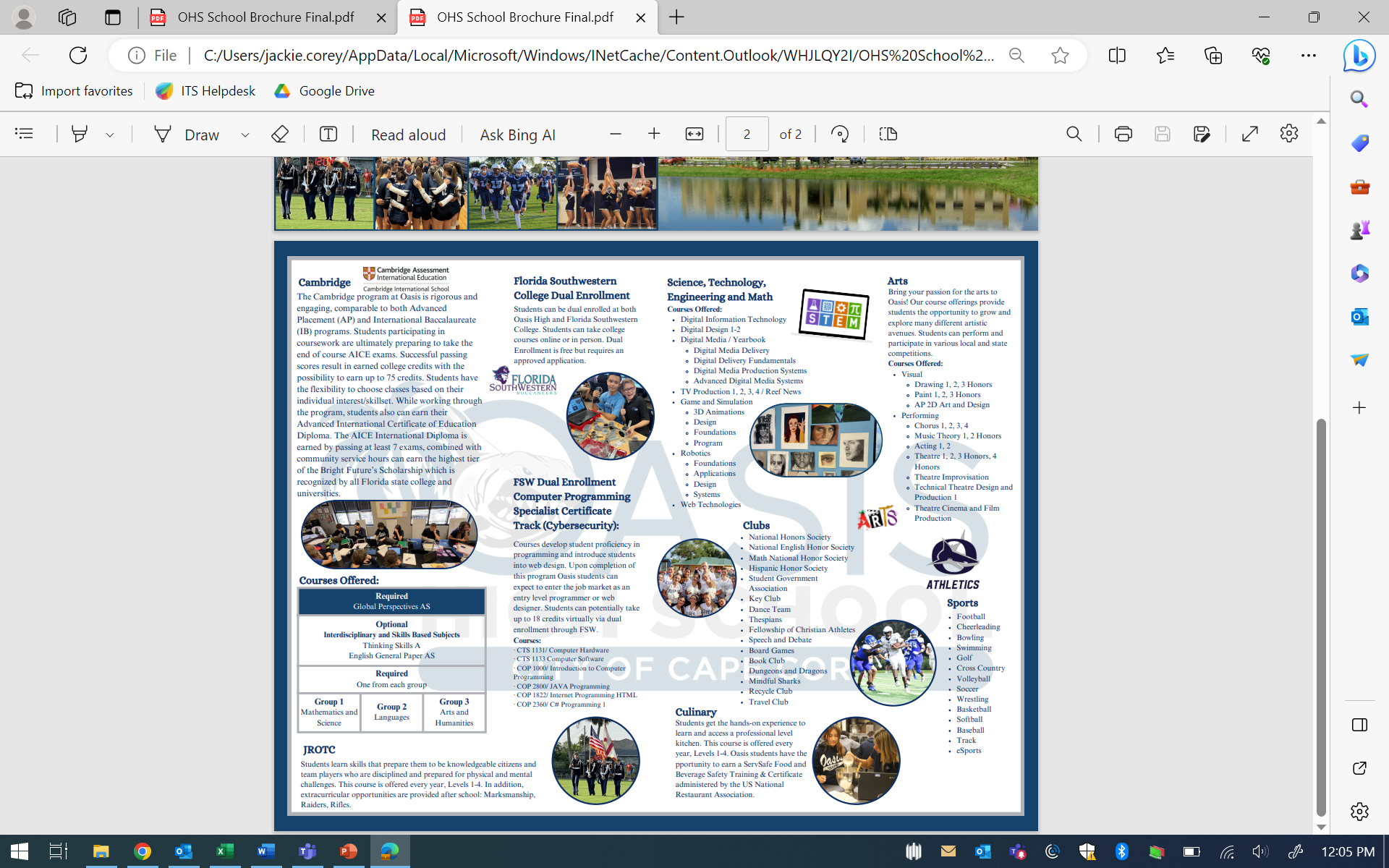 Ms. Kray
Digital Media
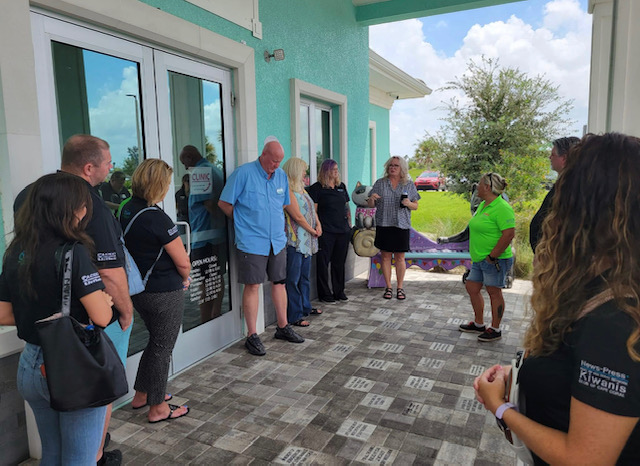 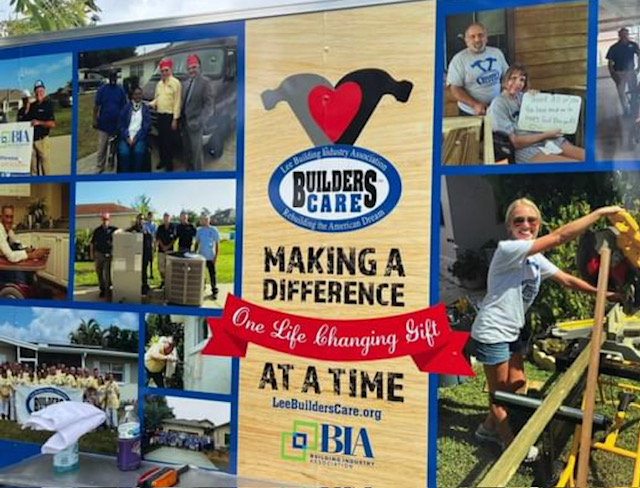 Leadership Cape Coral
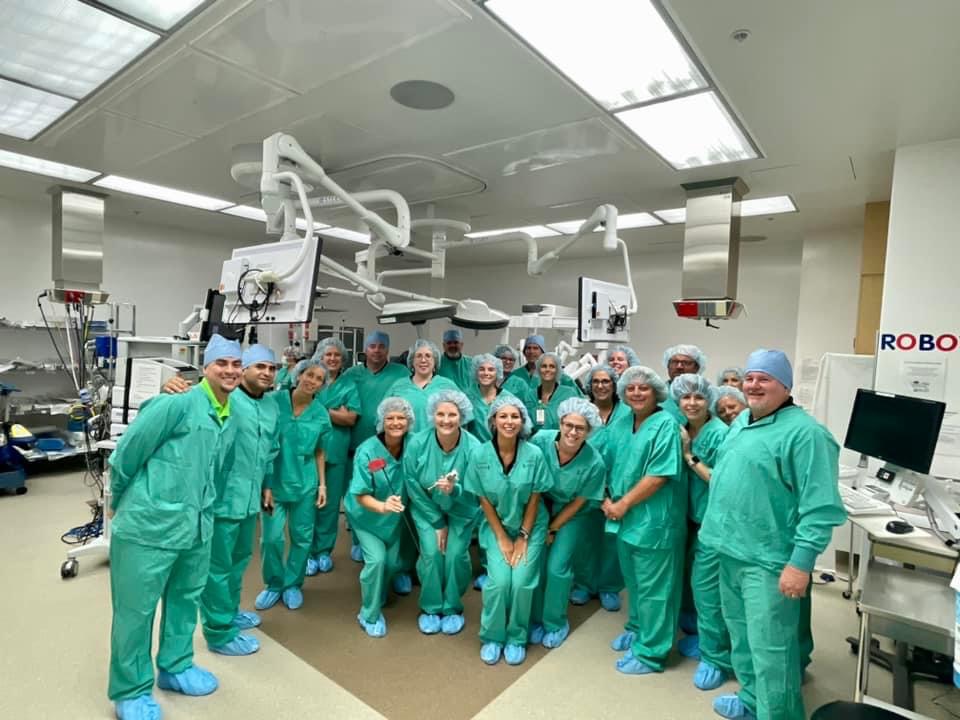 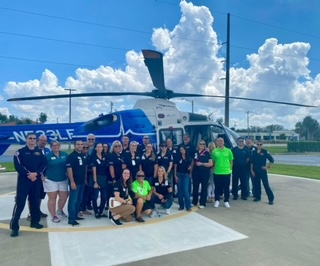 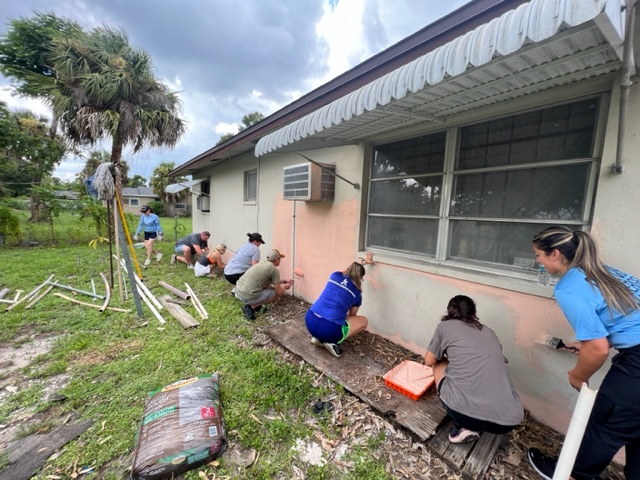 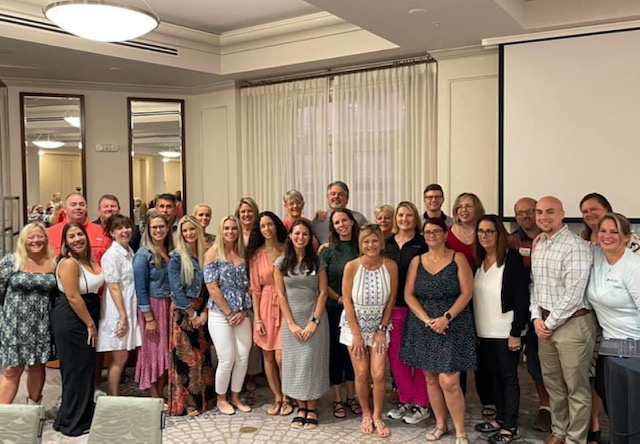 Coming Soon…
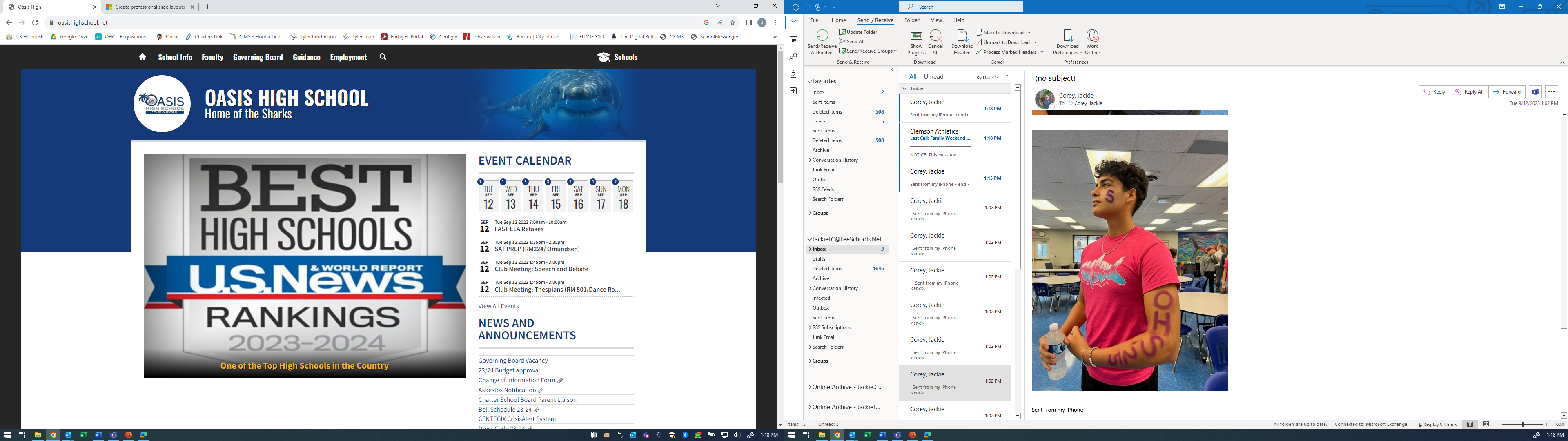 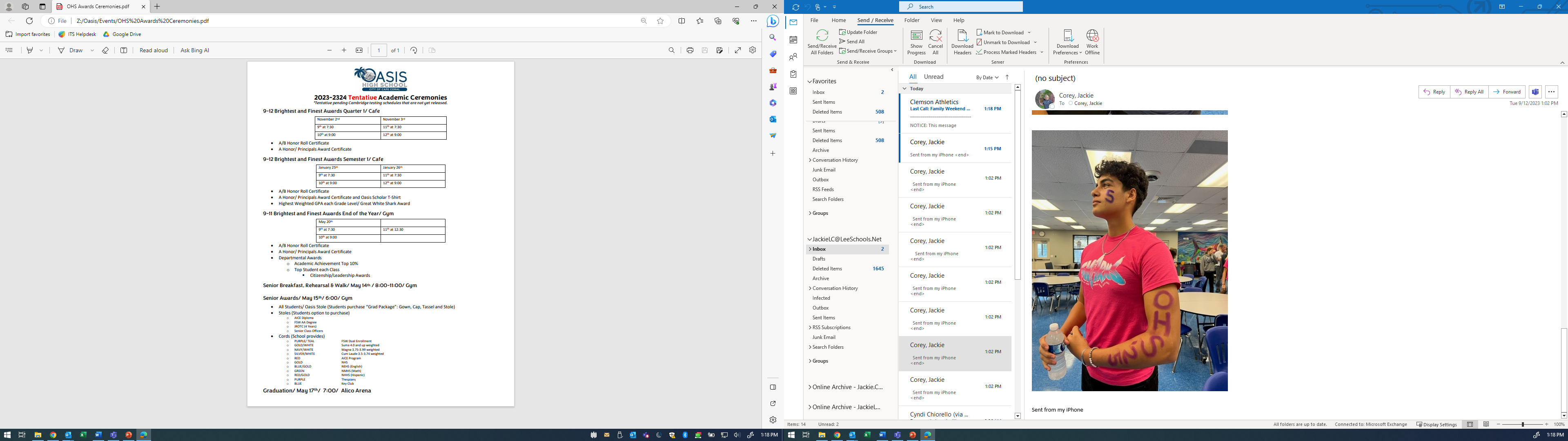 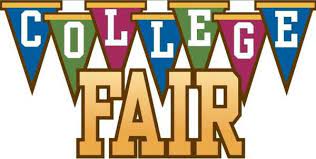 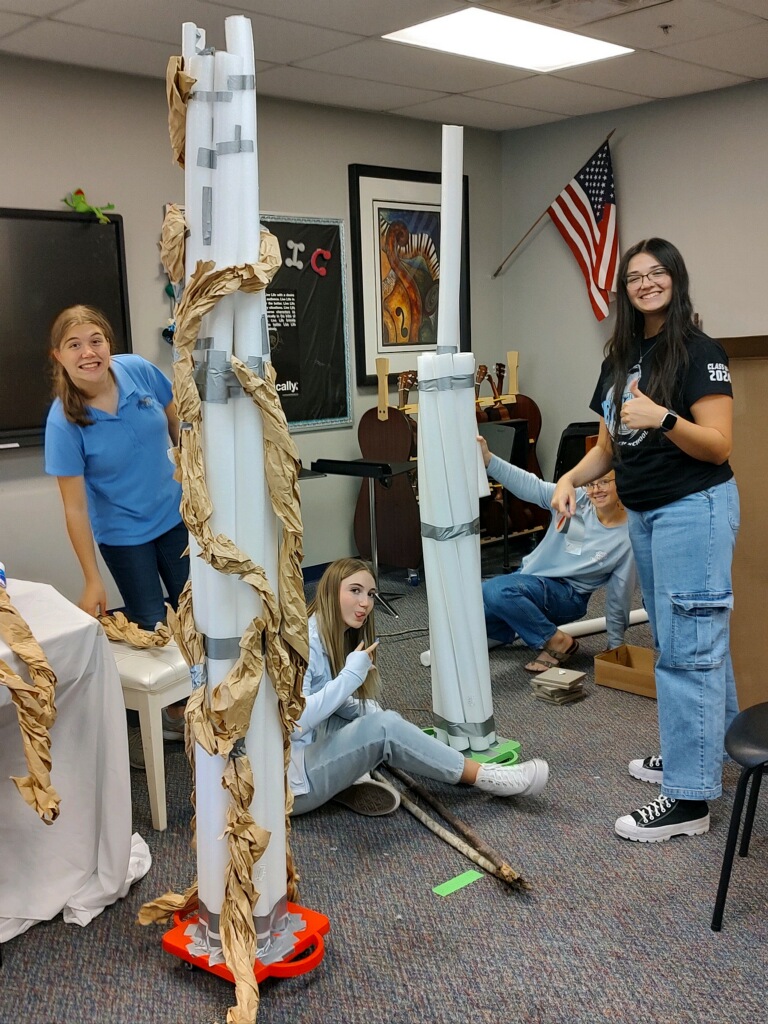 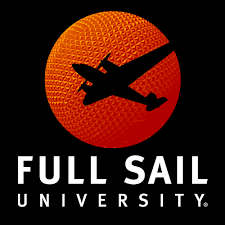 Quarterly Newsletter
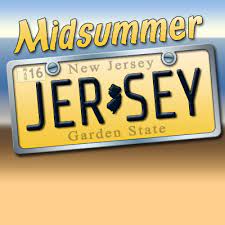 State of Our School…
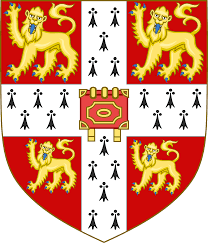 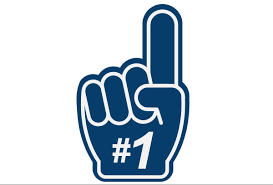 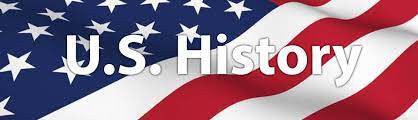 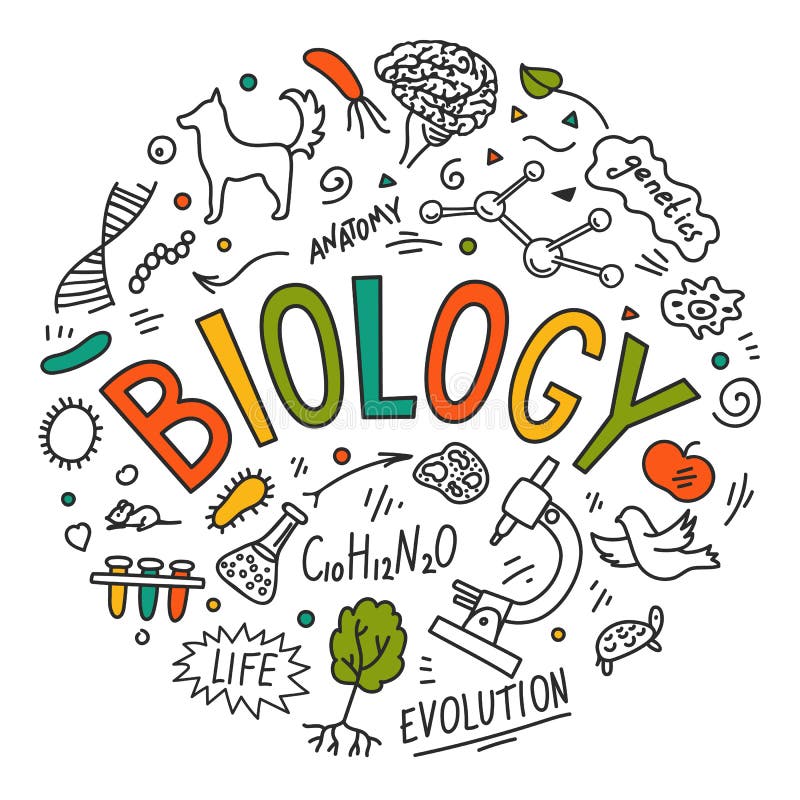 ELA 9th
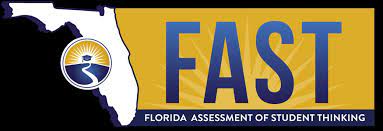 ELA 10th
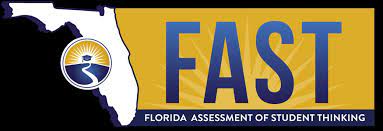 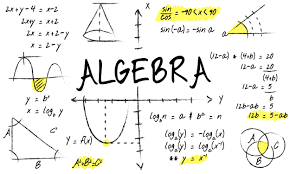 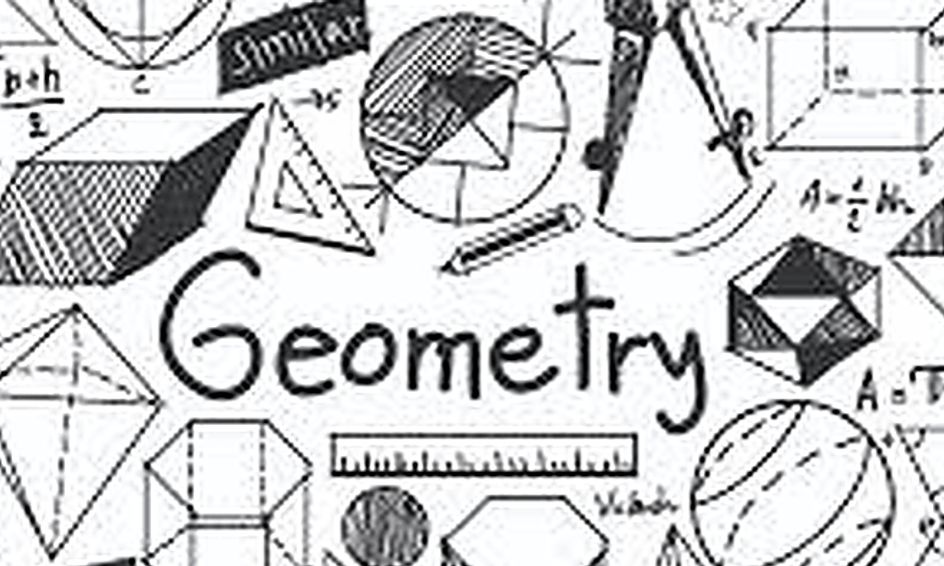 Graduation rate
Currently At Risk
21 Students

We will work as a TEAM to support coach and motivate these students.

Teachers will be emailed this effects.
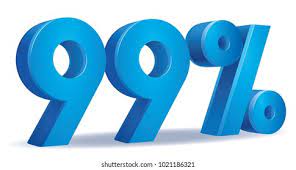 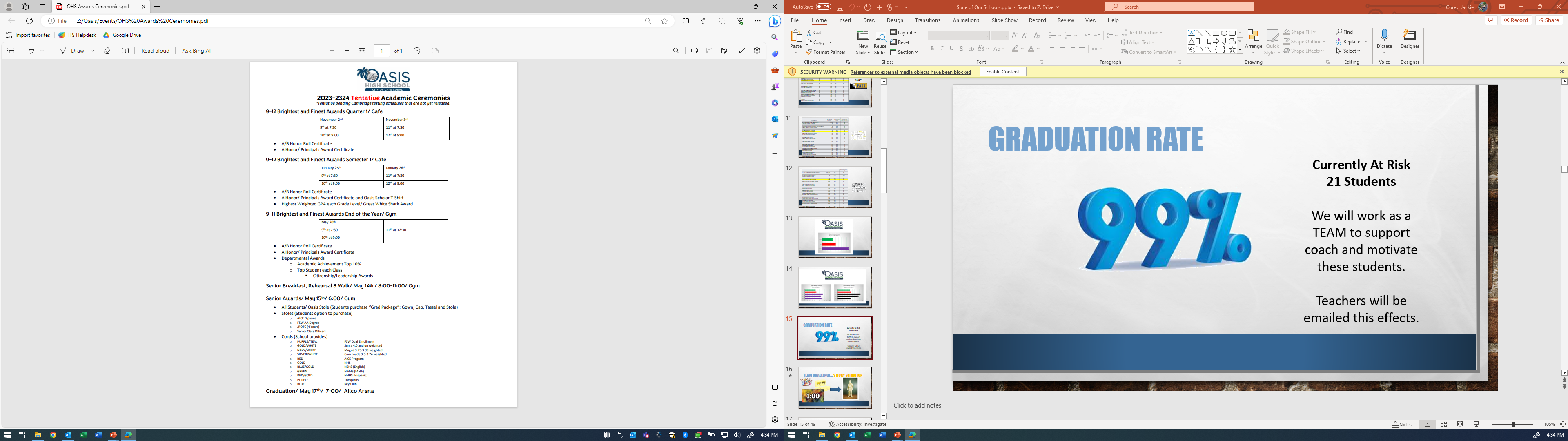 Celebrations
Schedule for the year…
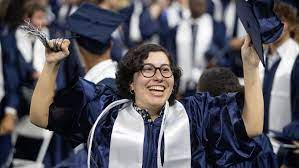 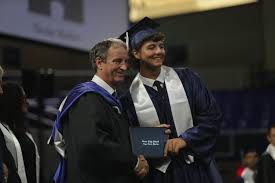 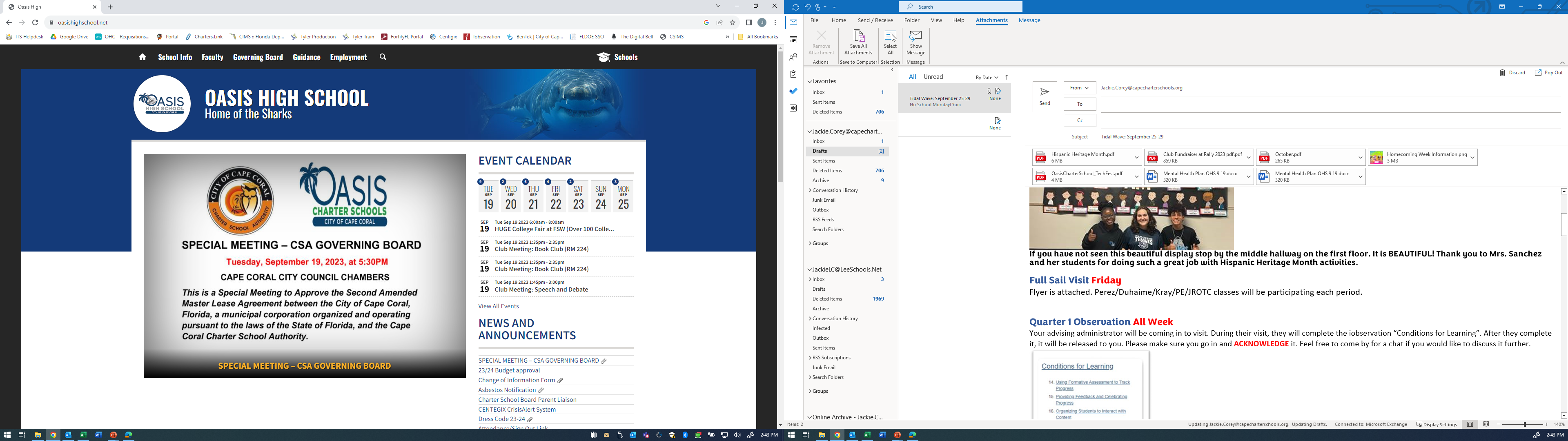 What's Happening?

Up to date information at your fingertips!
Quarterly Newsletter Coming Soon

Tell our story…
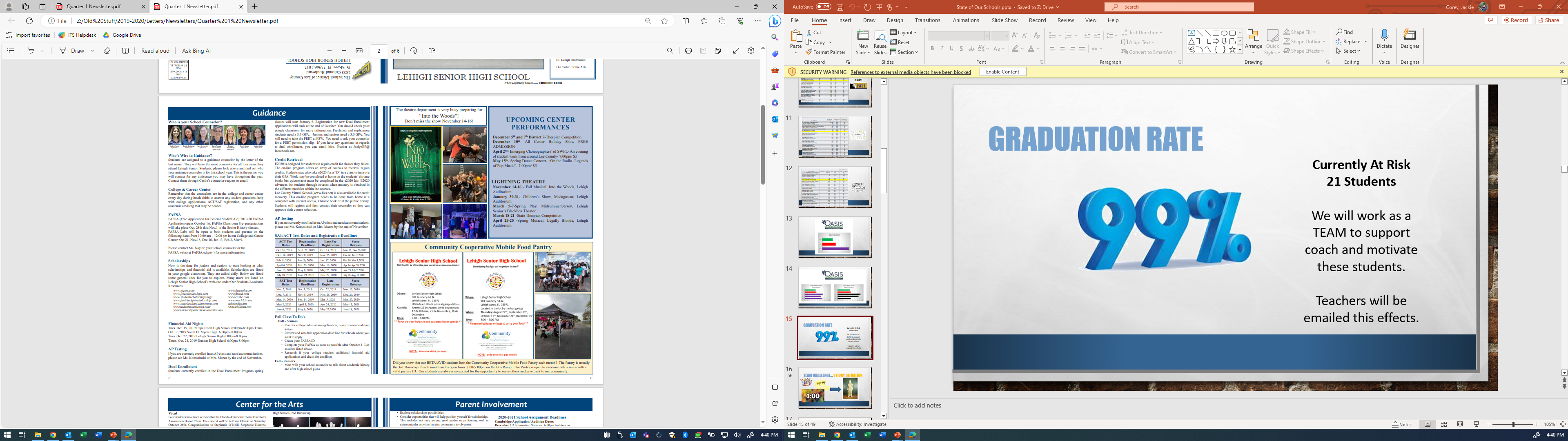 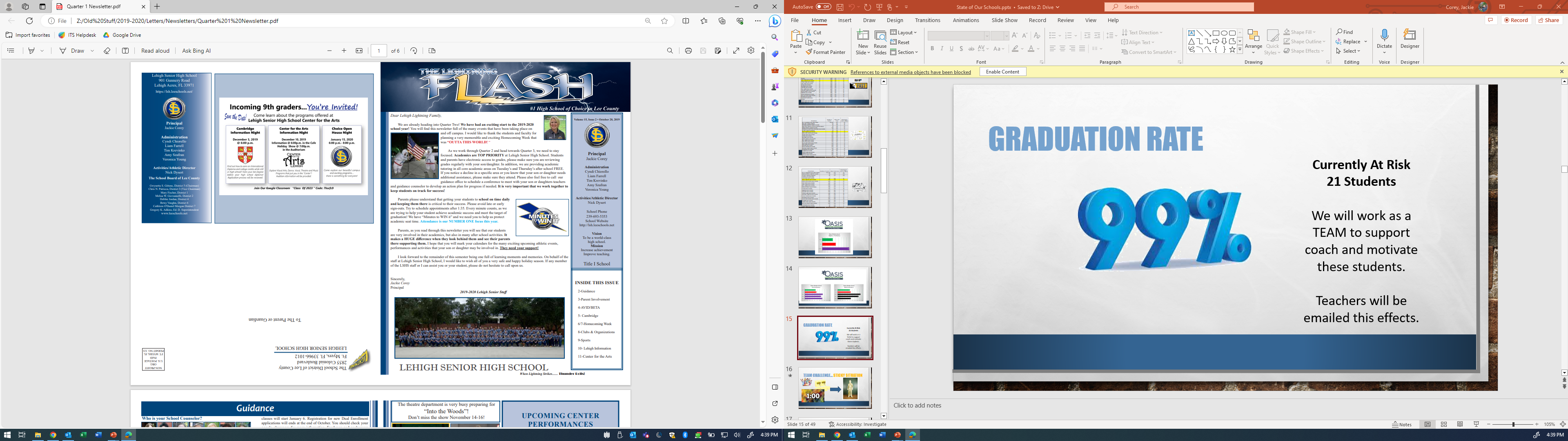 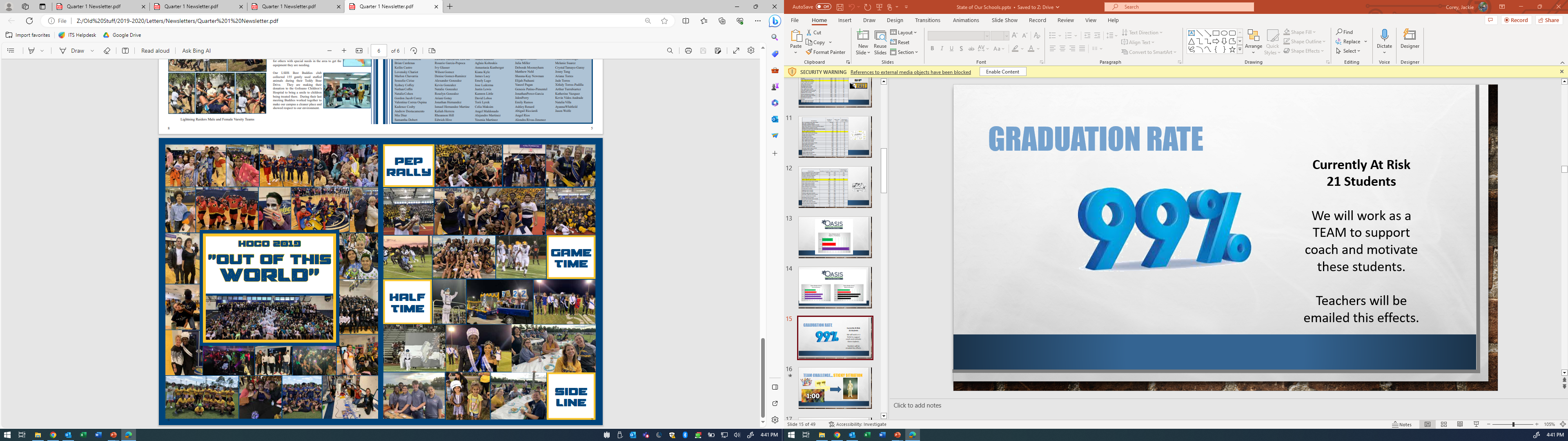 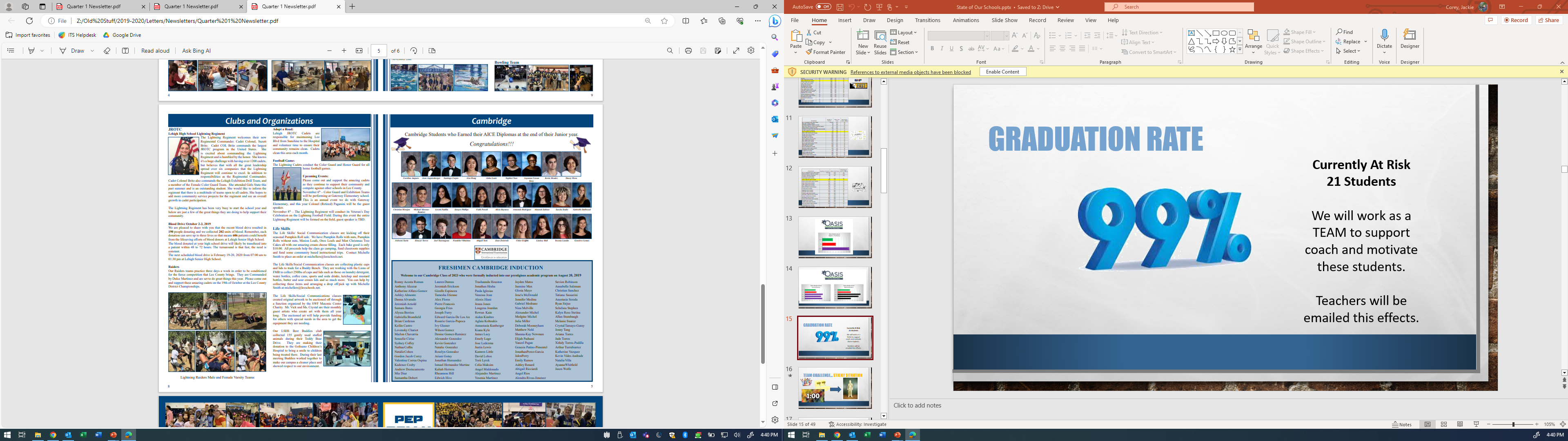 Communicate Information…

Coming out end of Quarter 1!
Oasis High SchoolOctober 13thGym Lobby
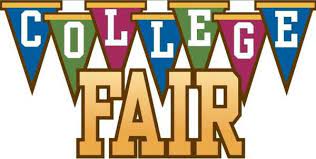 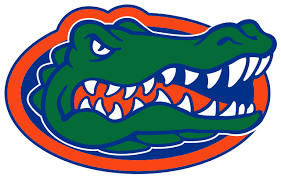 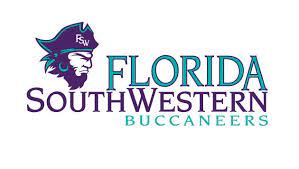 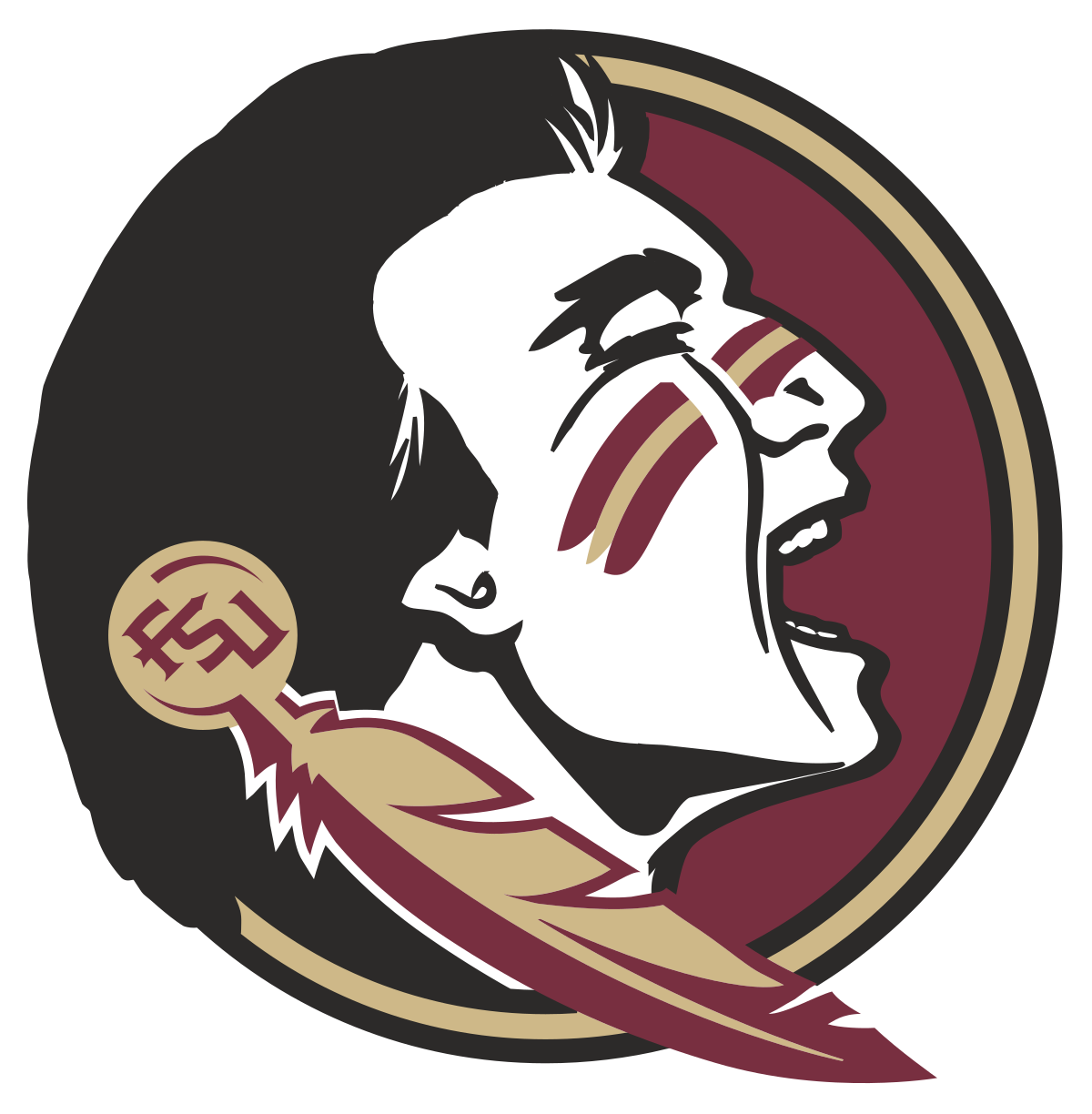 Instant Decision Day
Apply FREE
Get accepted immediately!
Coming Soon…
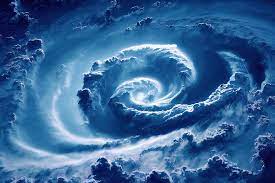 Hurricane Make-up Days

December 21 and 22 are FULL DAYS
Foundations News…
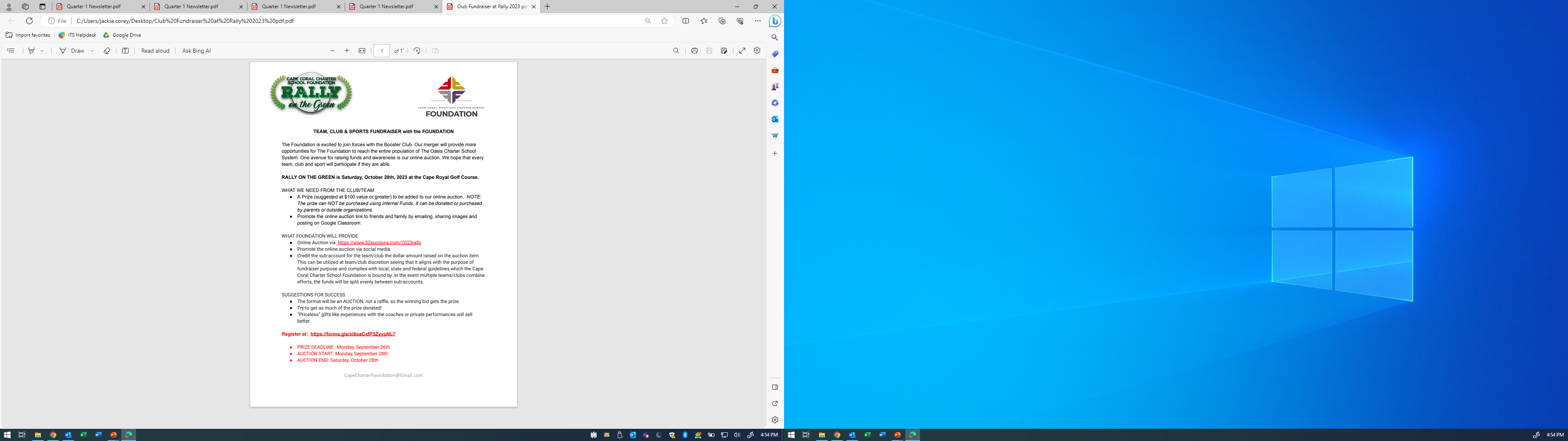 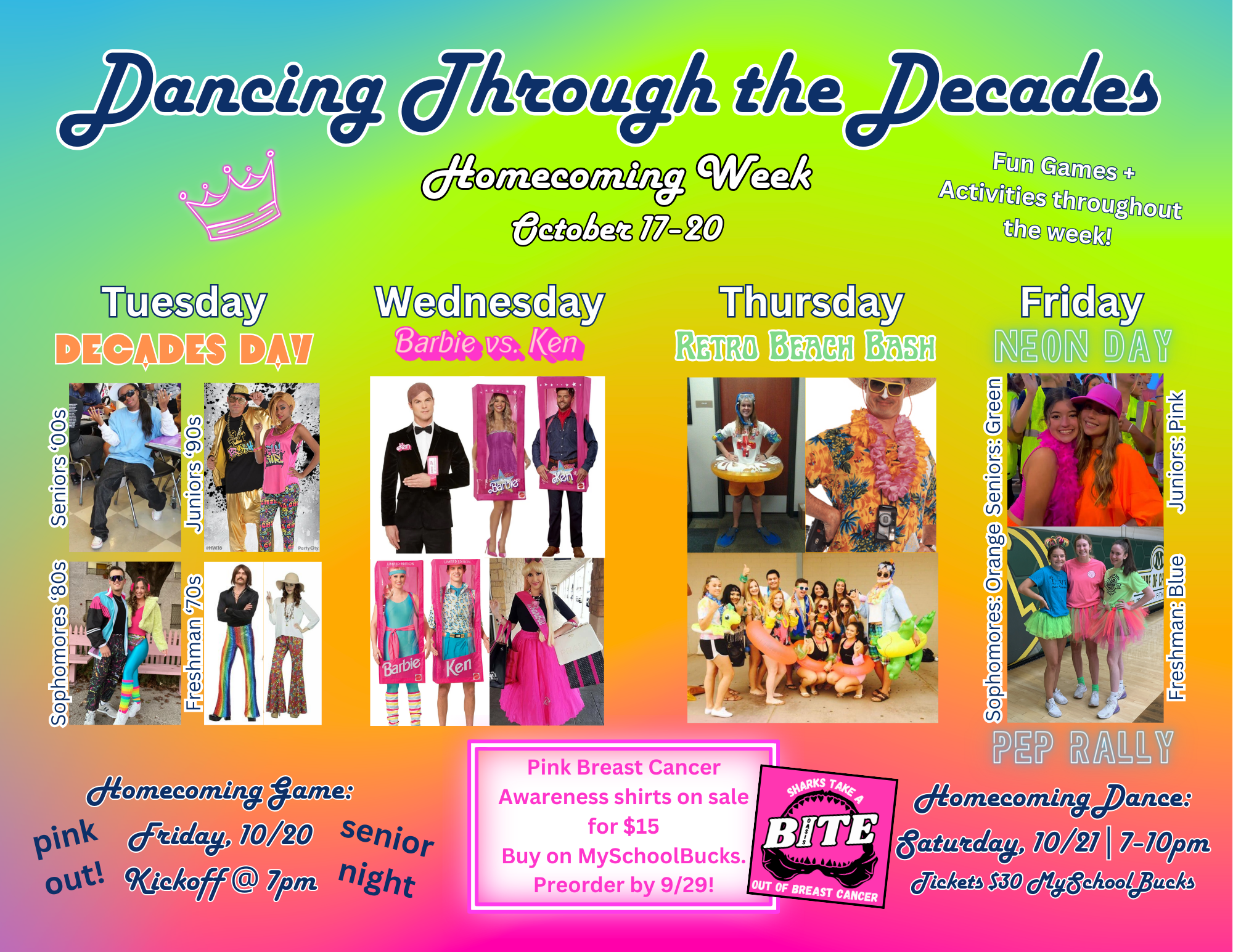 Coming soon…